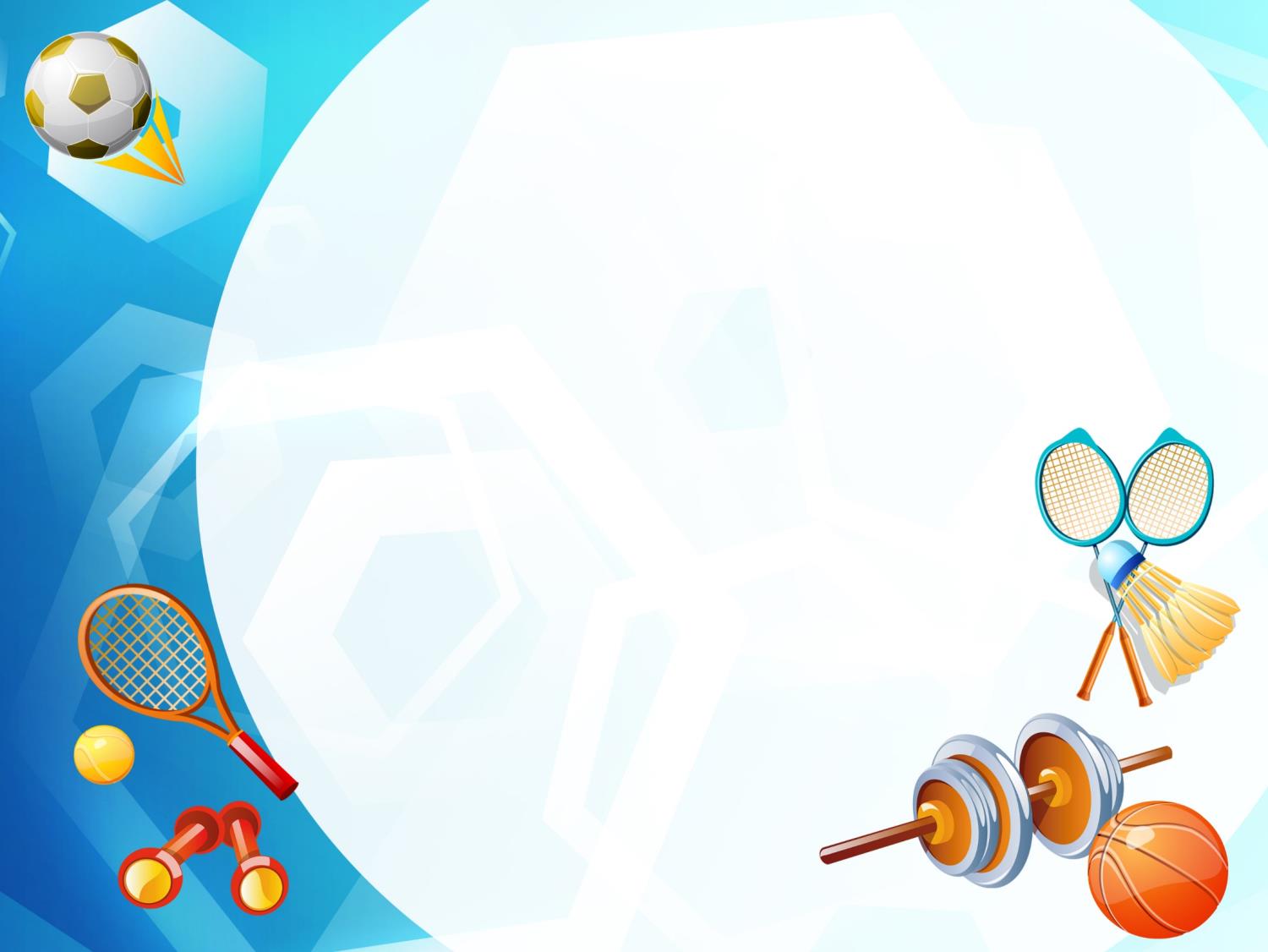 «Формы взаимодействия  с родителями по физическому развитию детей»
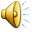 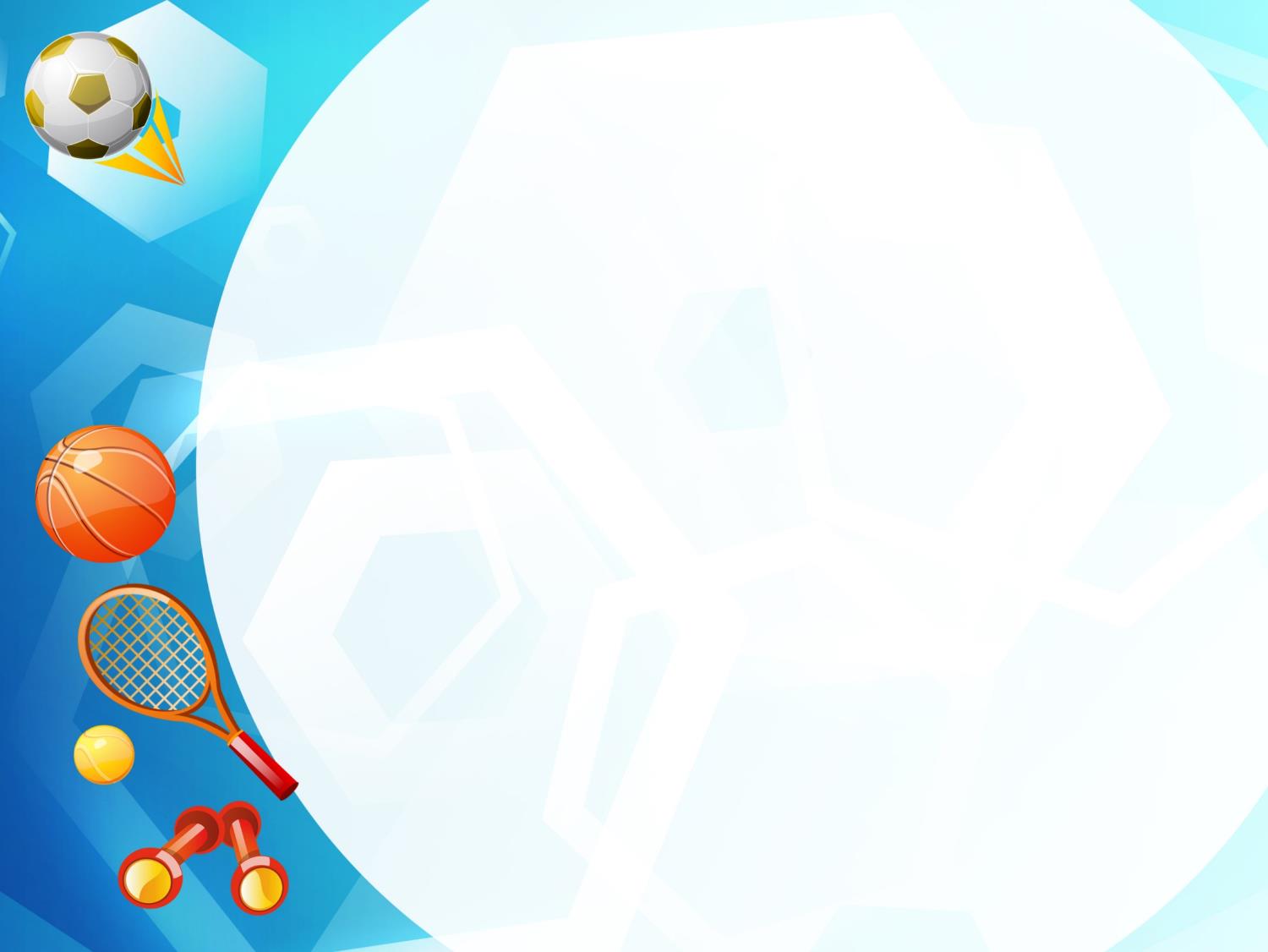 Цель: разработка новых подходов к взаимодействию детского сада и родителей как фактора позитивного физического развития ребёнка.
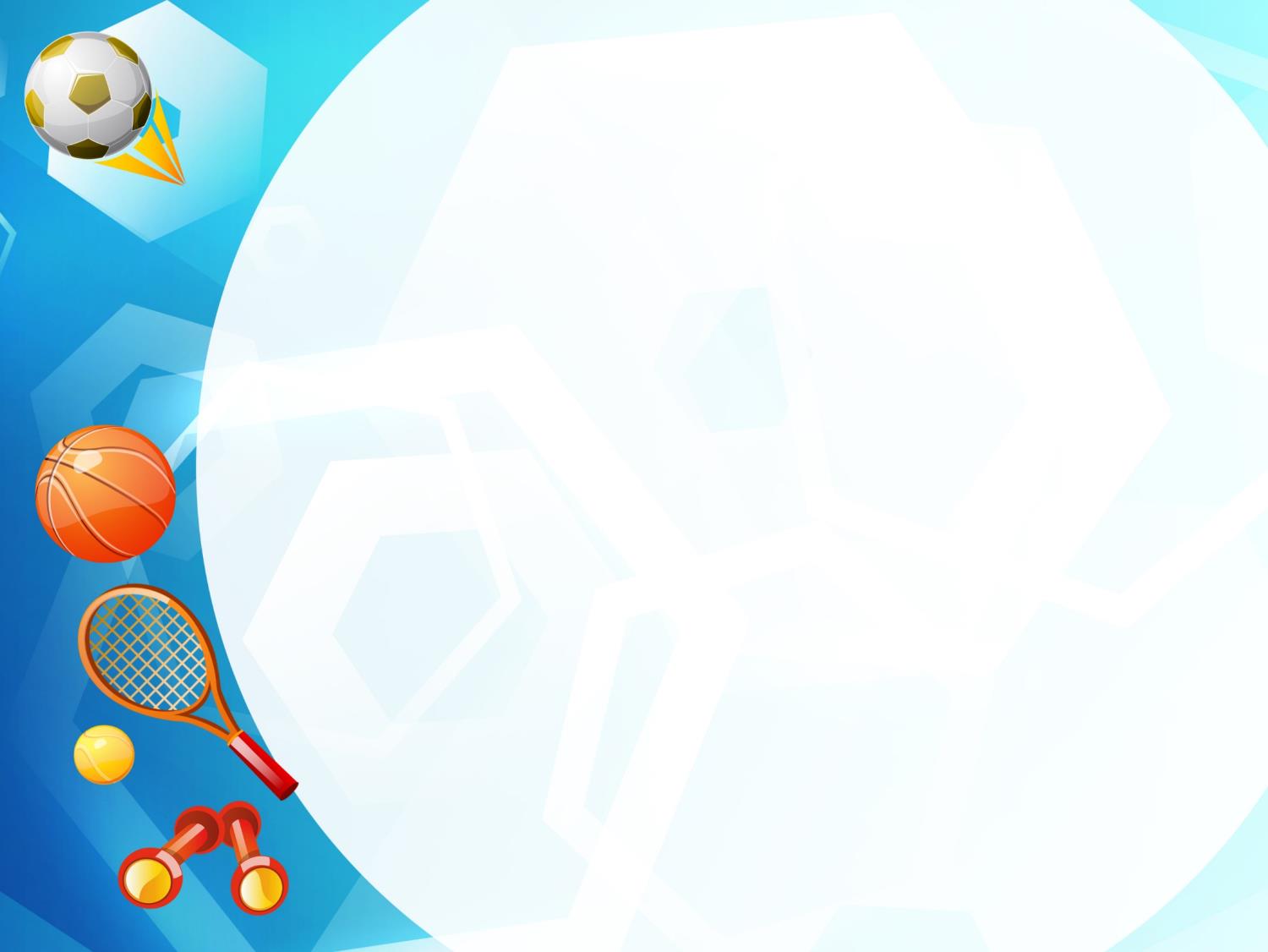 Задачи:
повышение компетенции родителей в физическом развитии и воспитании ребёнка;
приобщение родителей  к   активному участию в жизни детского сада через поиск и внедрение наиболее эффективных форм работы
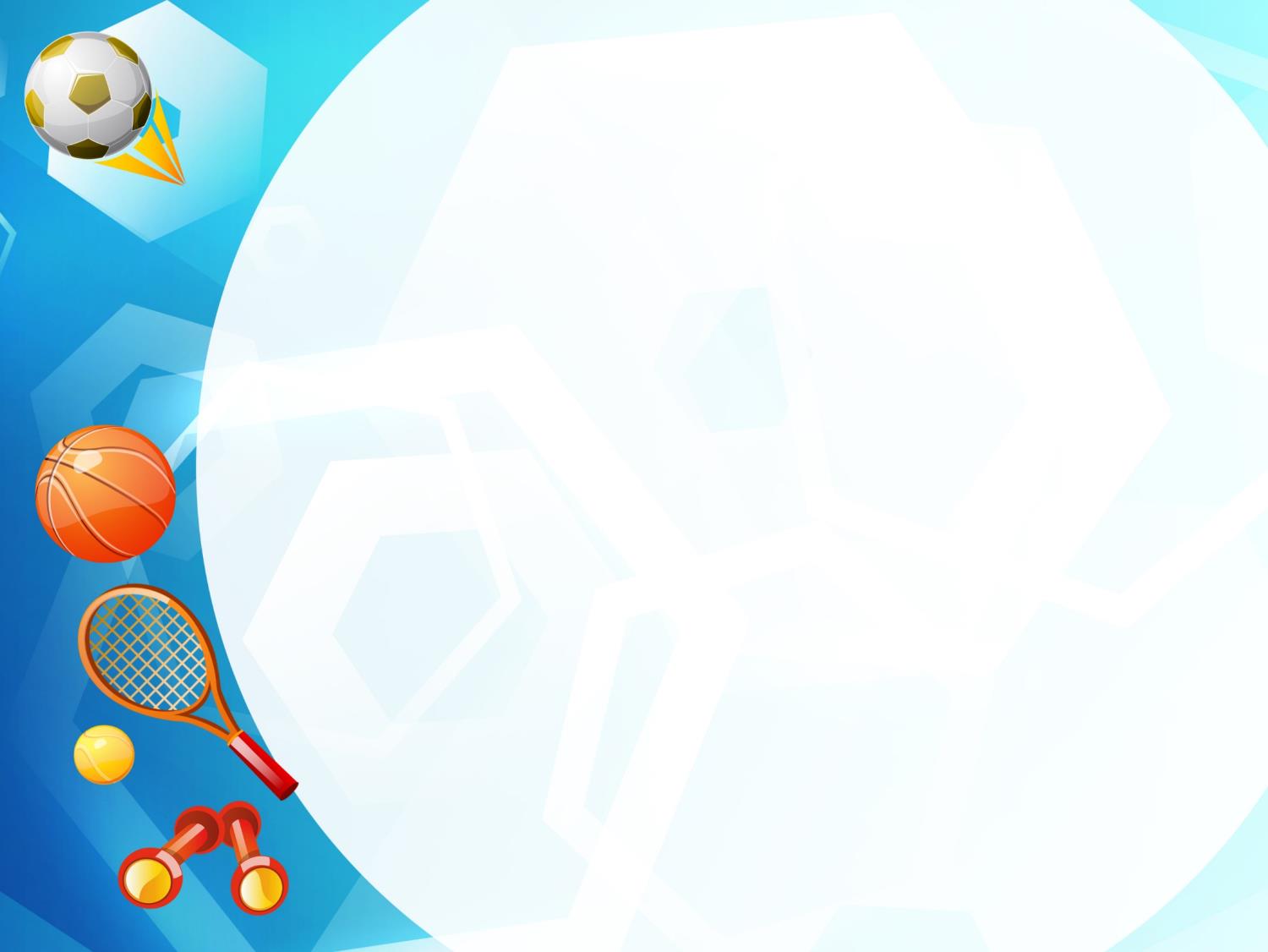 Формы работы с семьёй
Традиционные:
Открытые физкультурные занятия для родителей;
Спортивные праздники и развлечения ;
День открытых дверей ;
Беседы  - индивидуальные и групповые;
Консультации;
Разработка и оформление стендовой информации;
Родительские собрания;
Анкетирование.
Инновационные:
Проектная деятельность
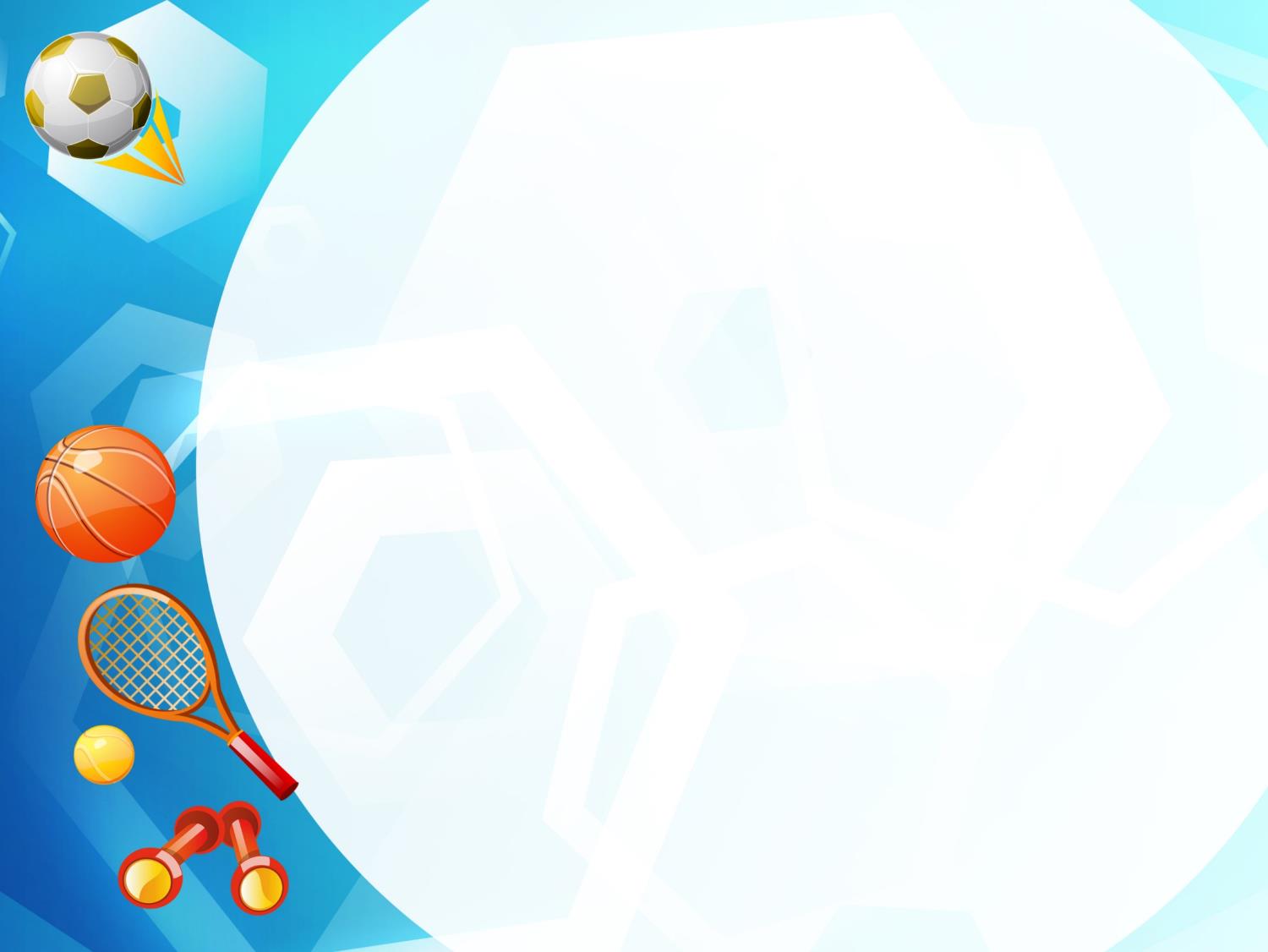 Неделя «Педагогического мастерства» с родителями
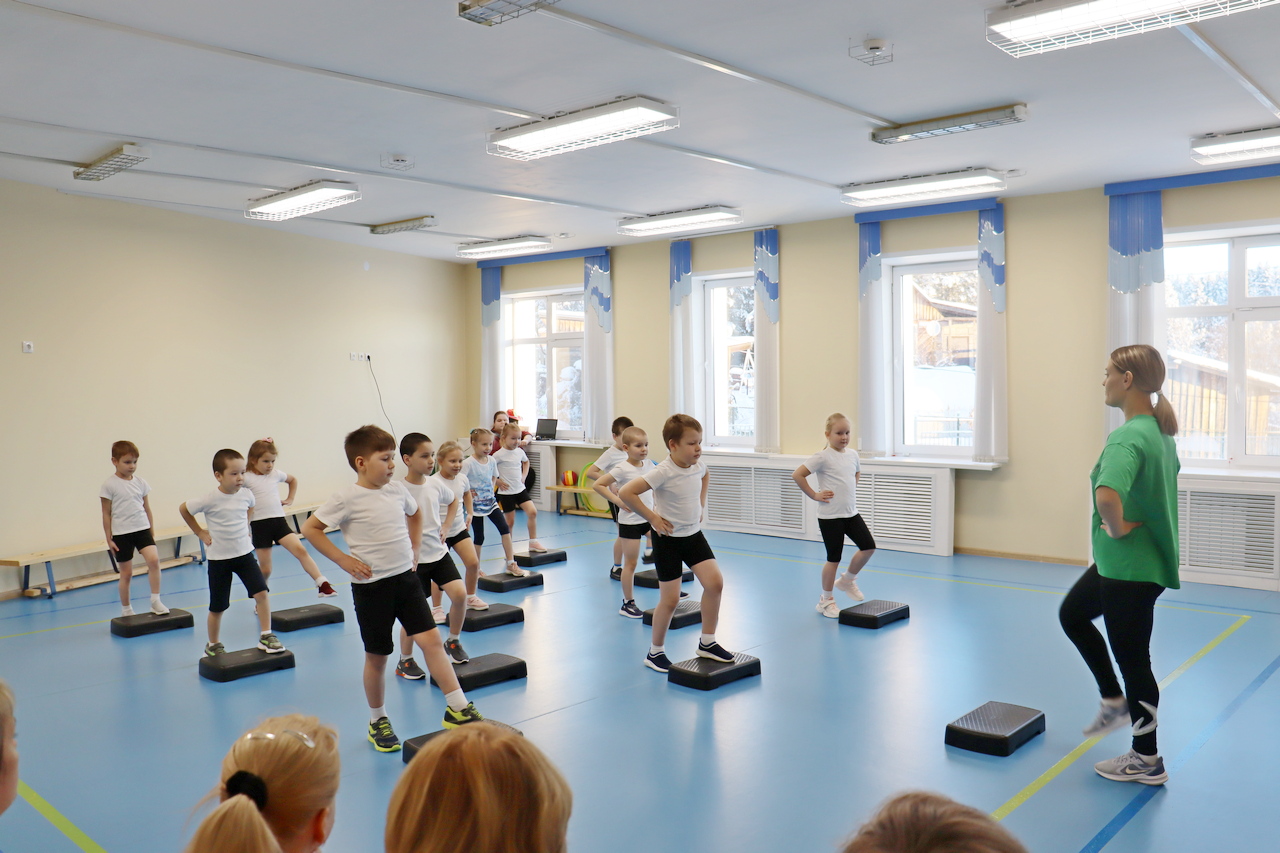 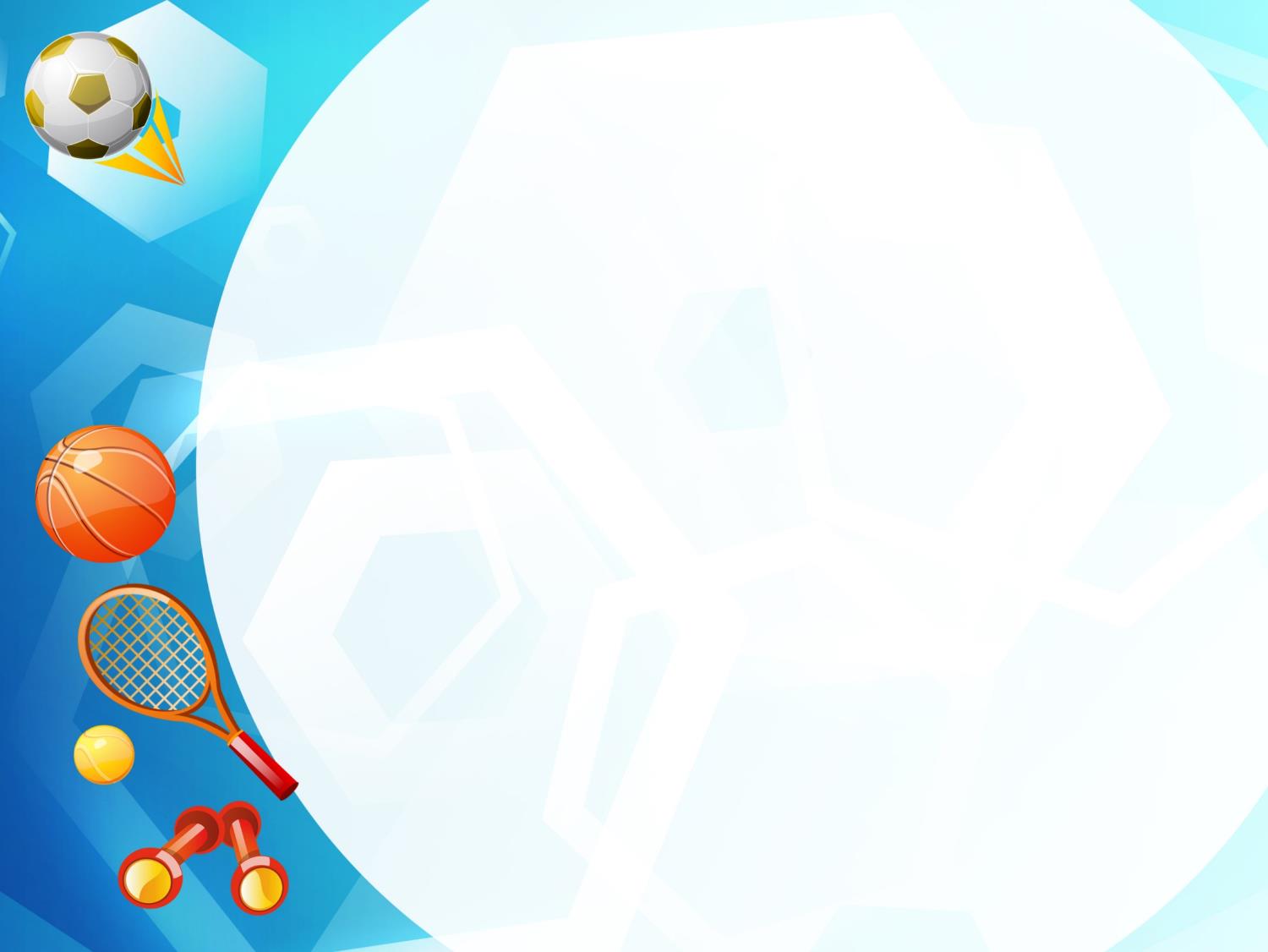 «Степ платформы есть у нас , мы покажем мастер класс»
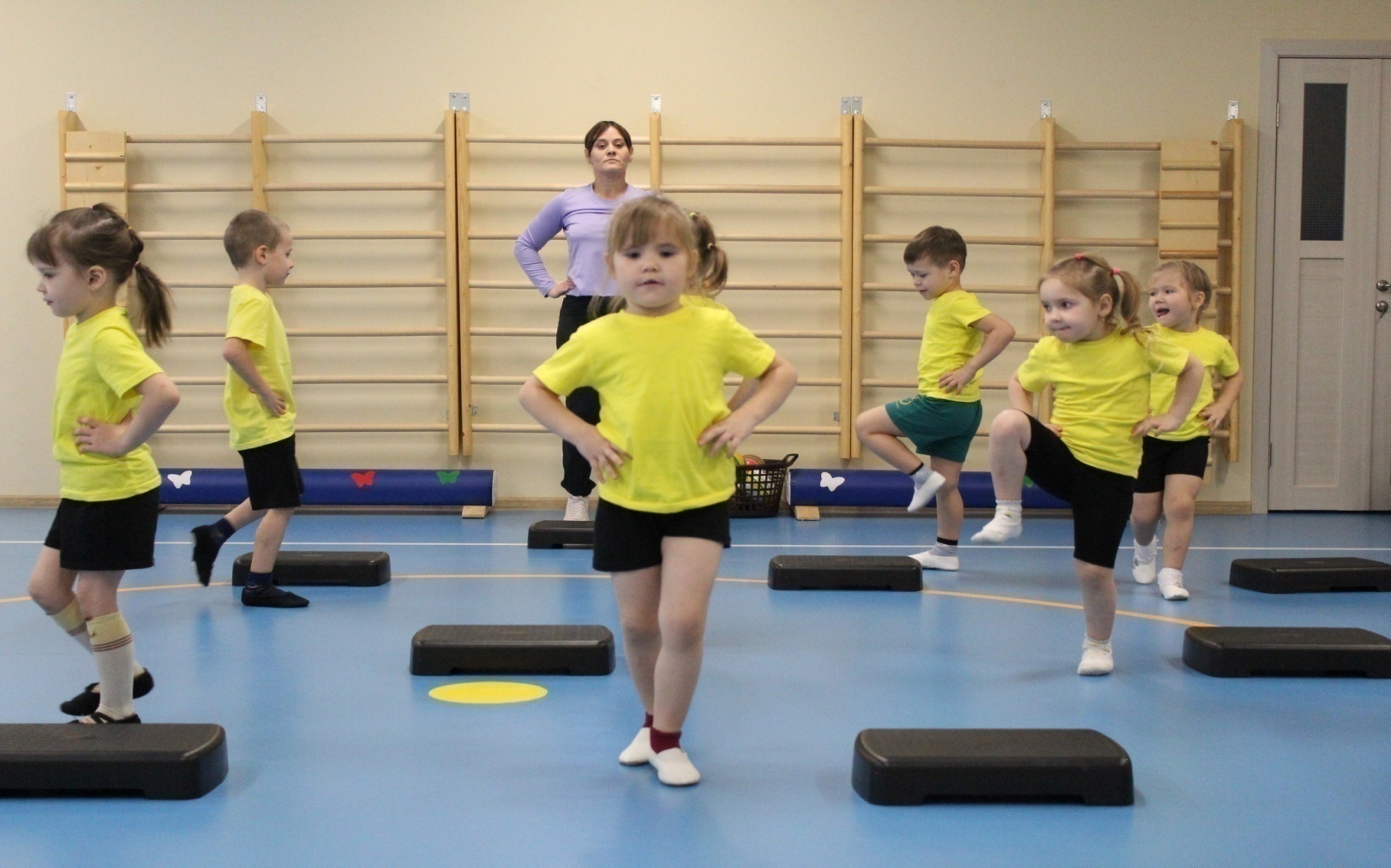 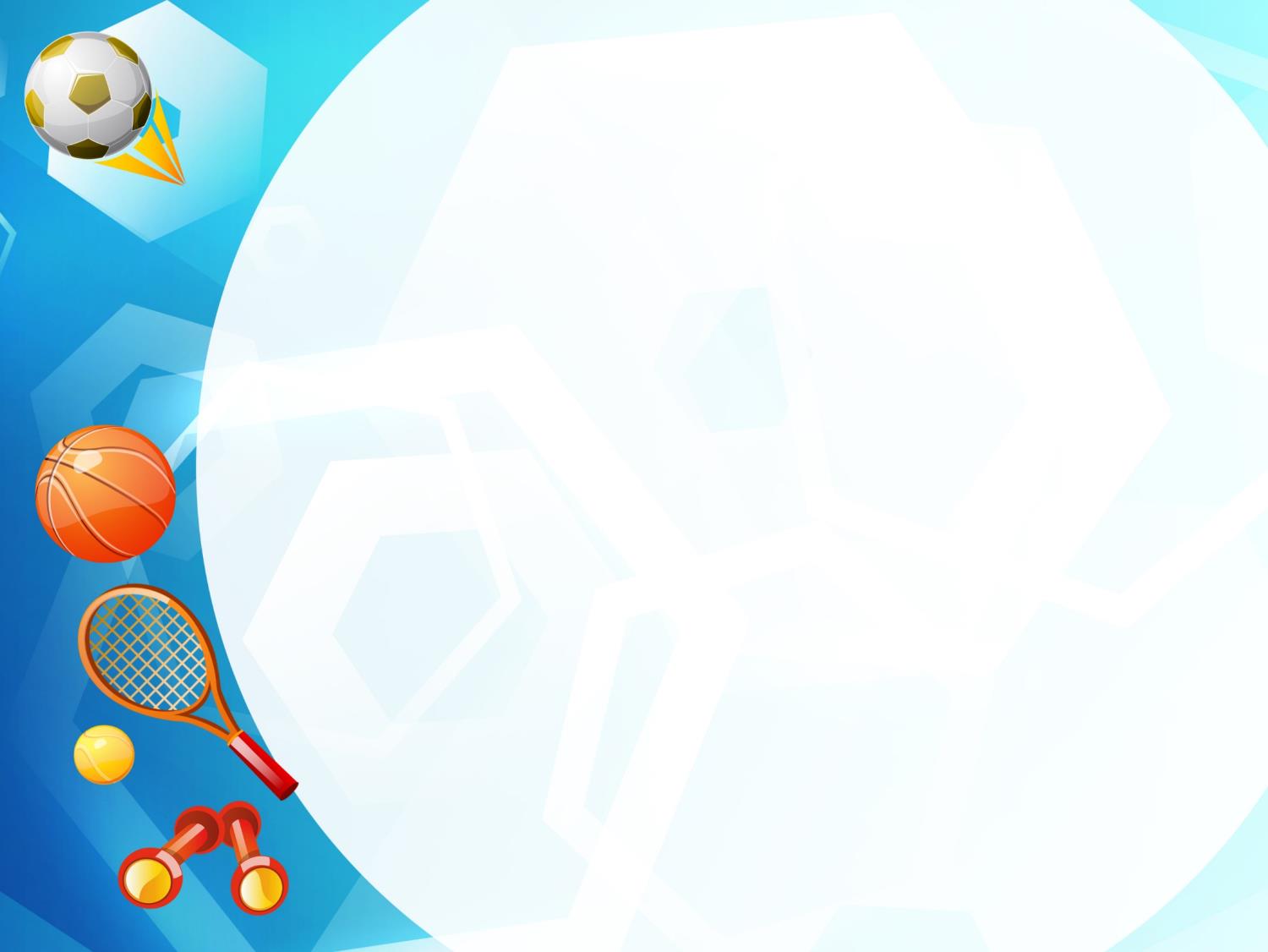 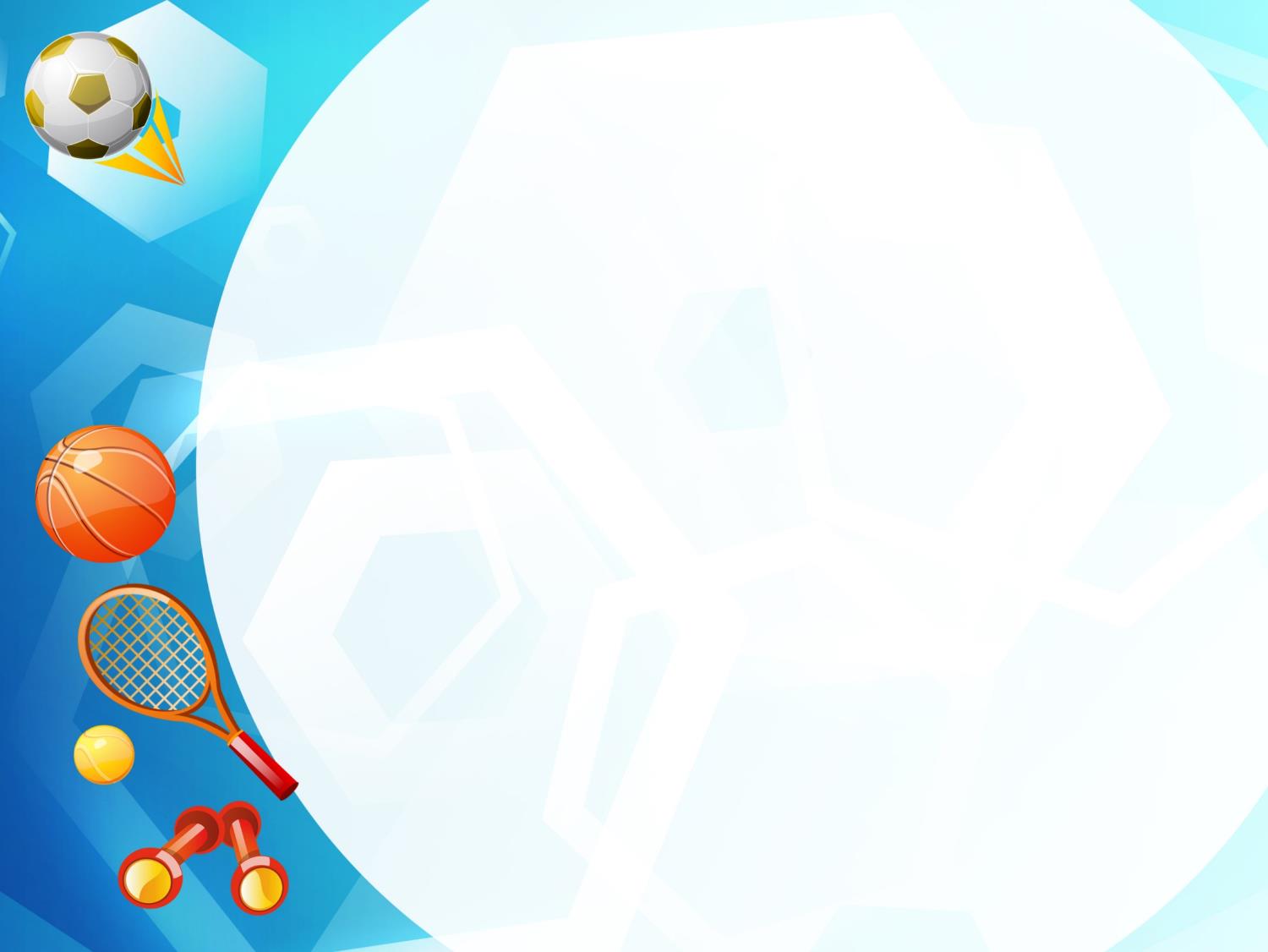 «Дыхательная релаксация»
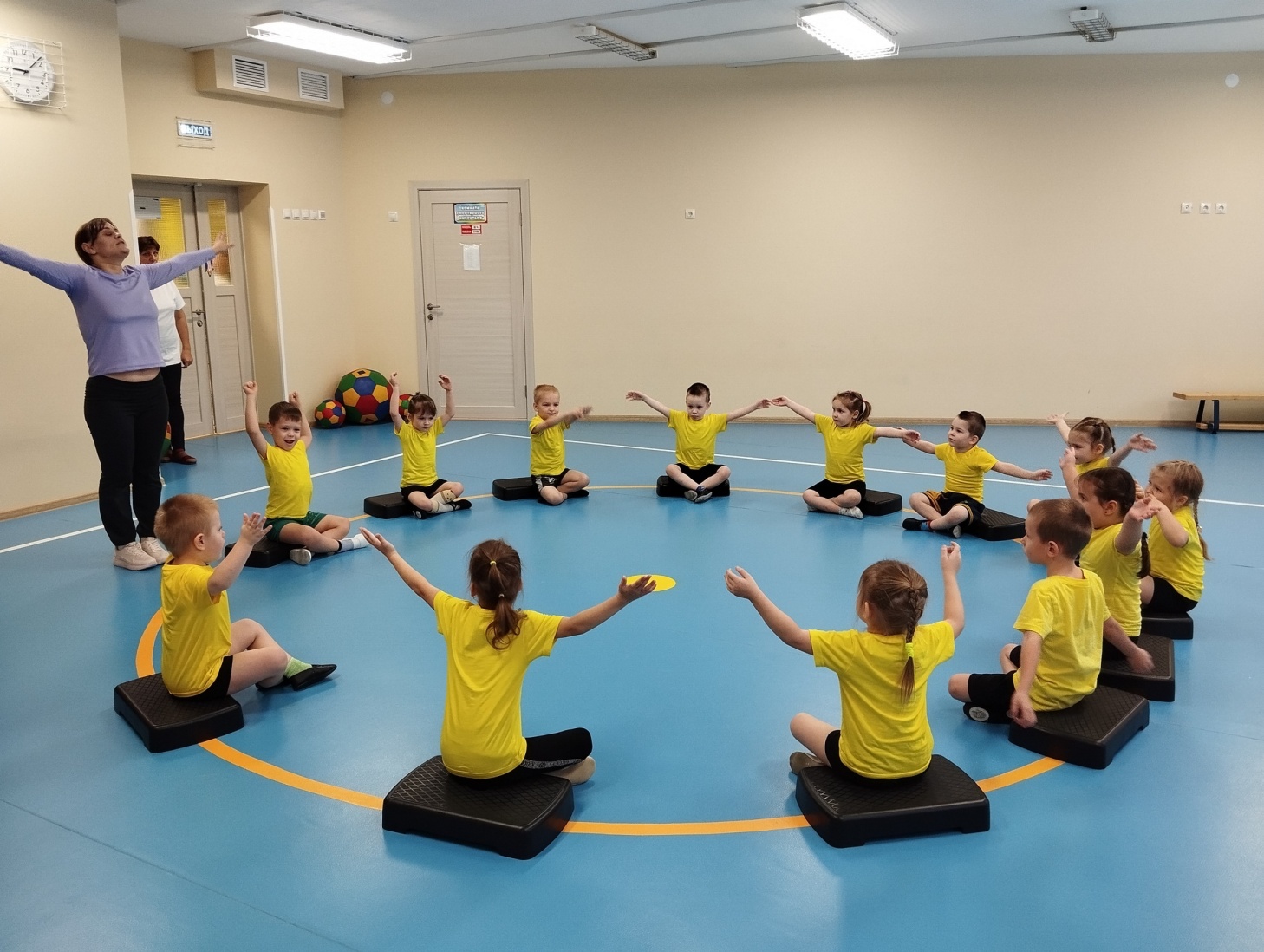 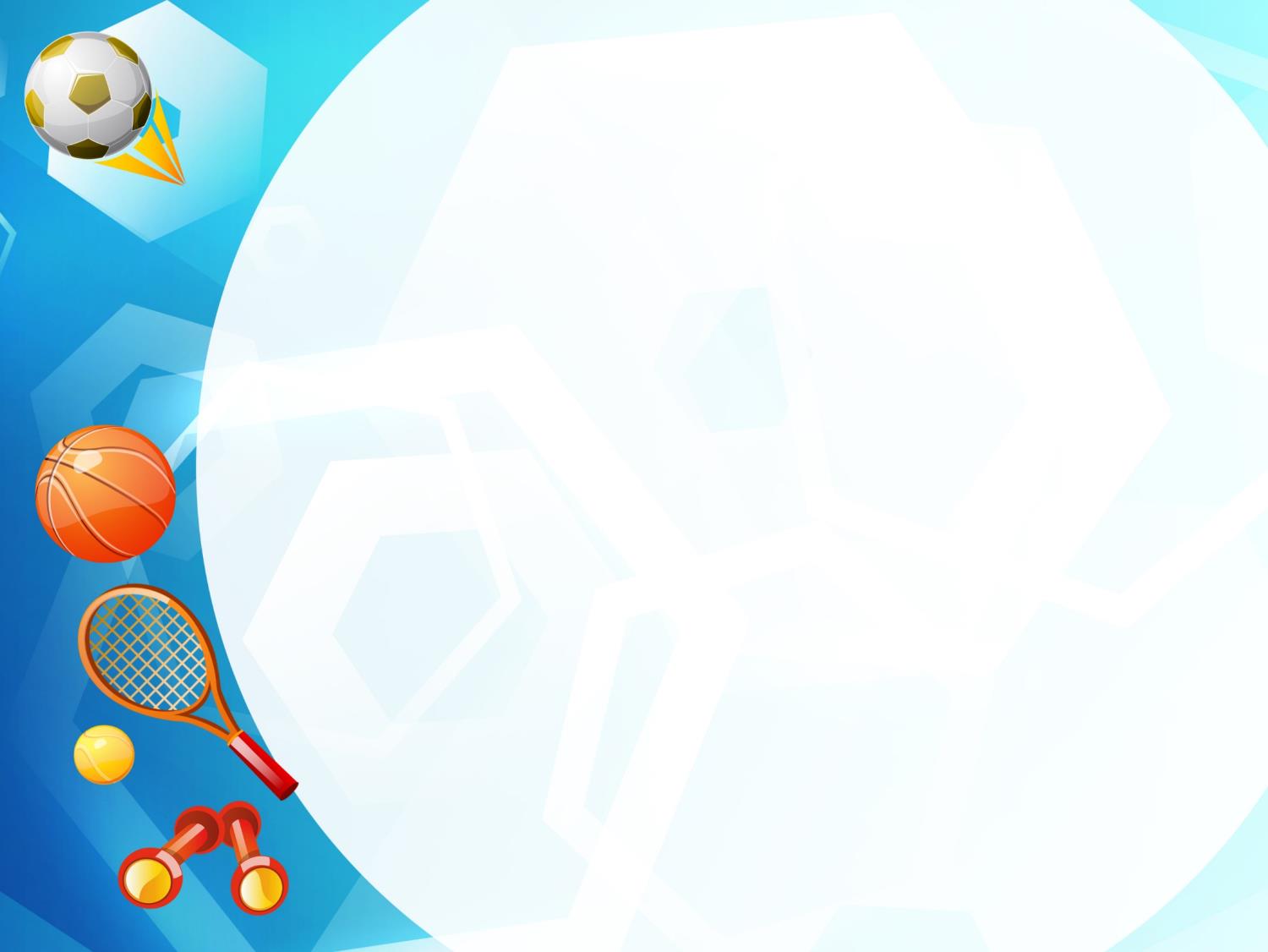 День открытых дверей «Нейроупражнения»
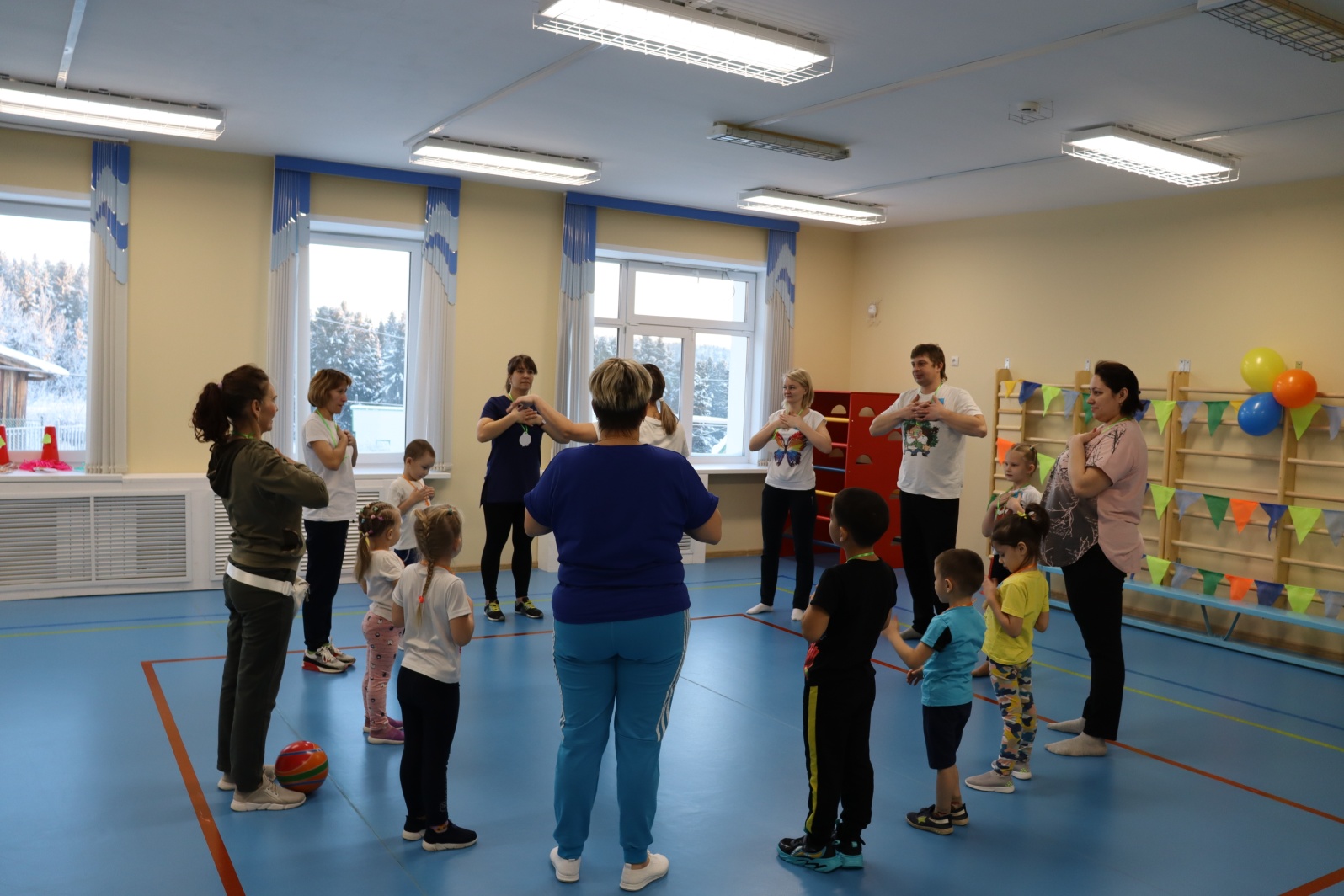 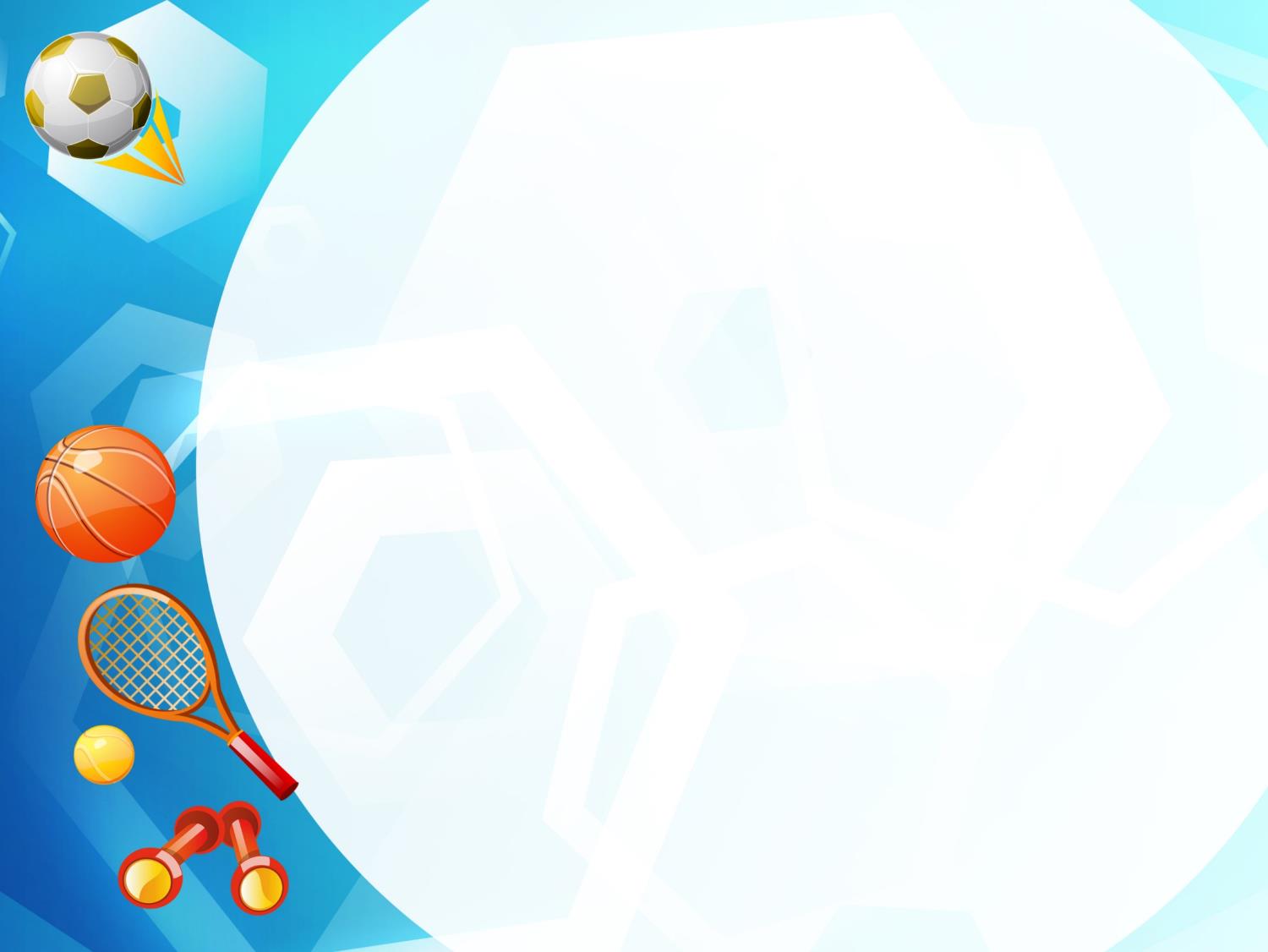 Наше спортивное лето!
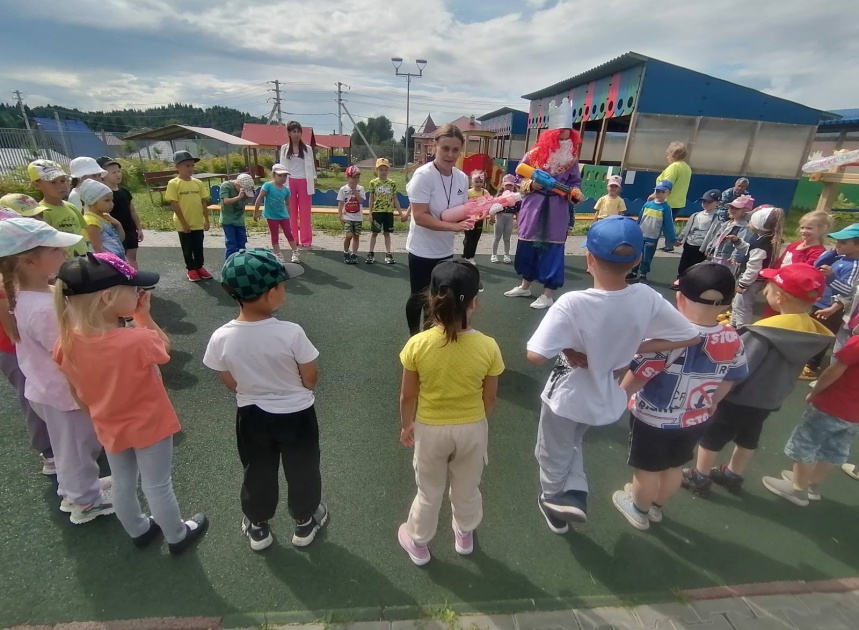 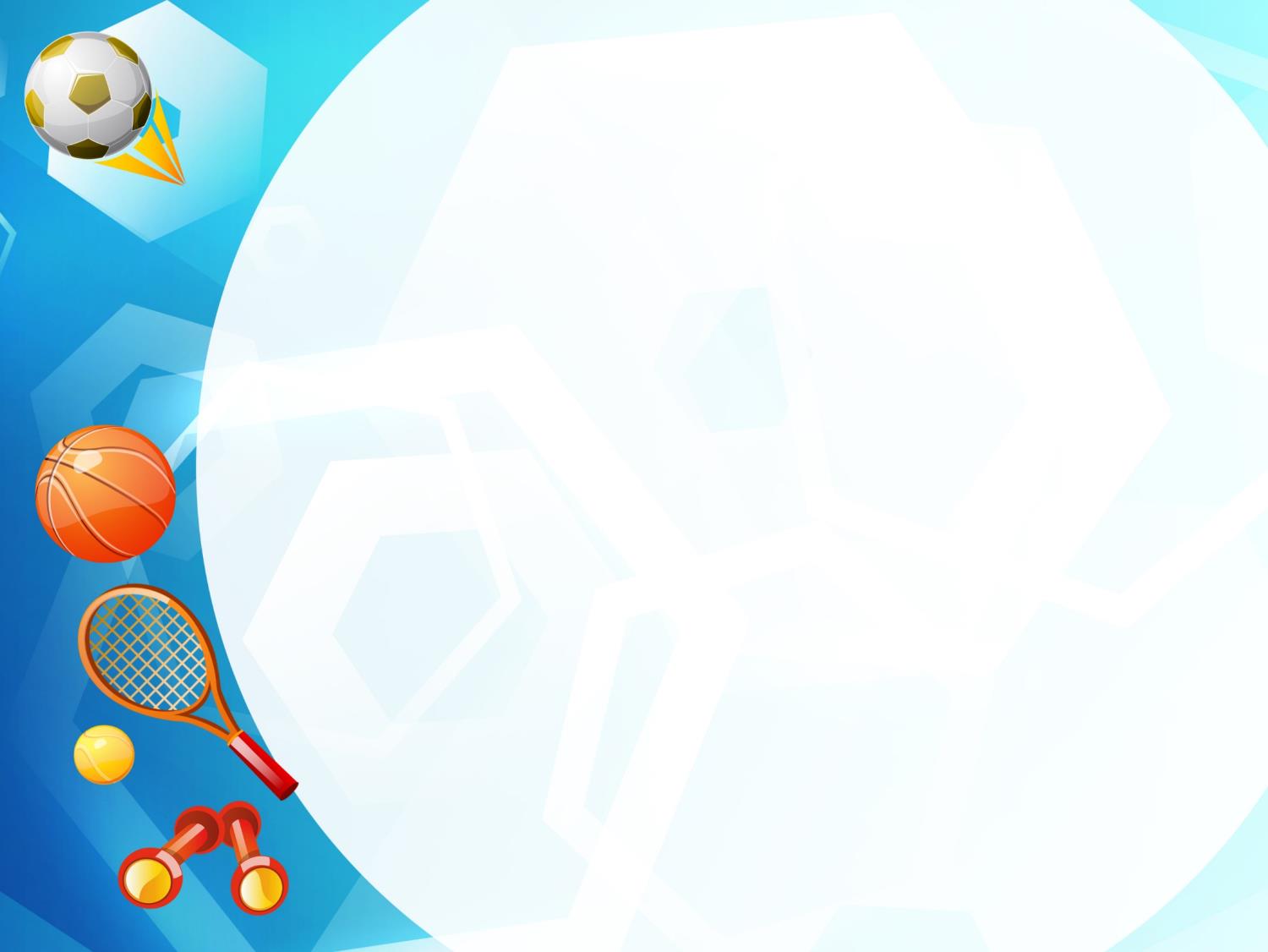 День открытых дверей «Будь здоров»
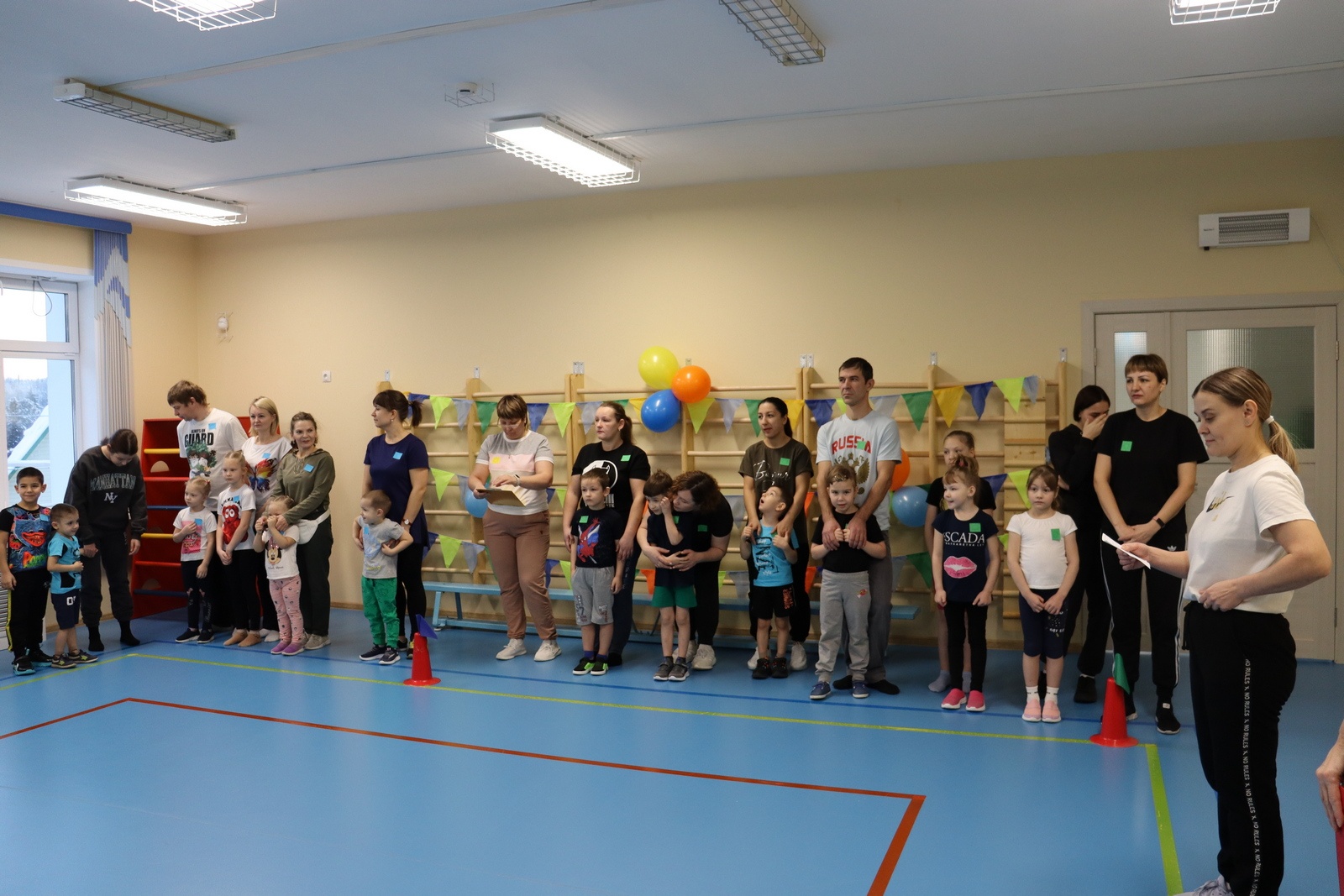 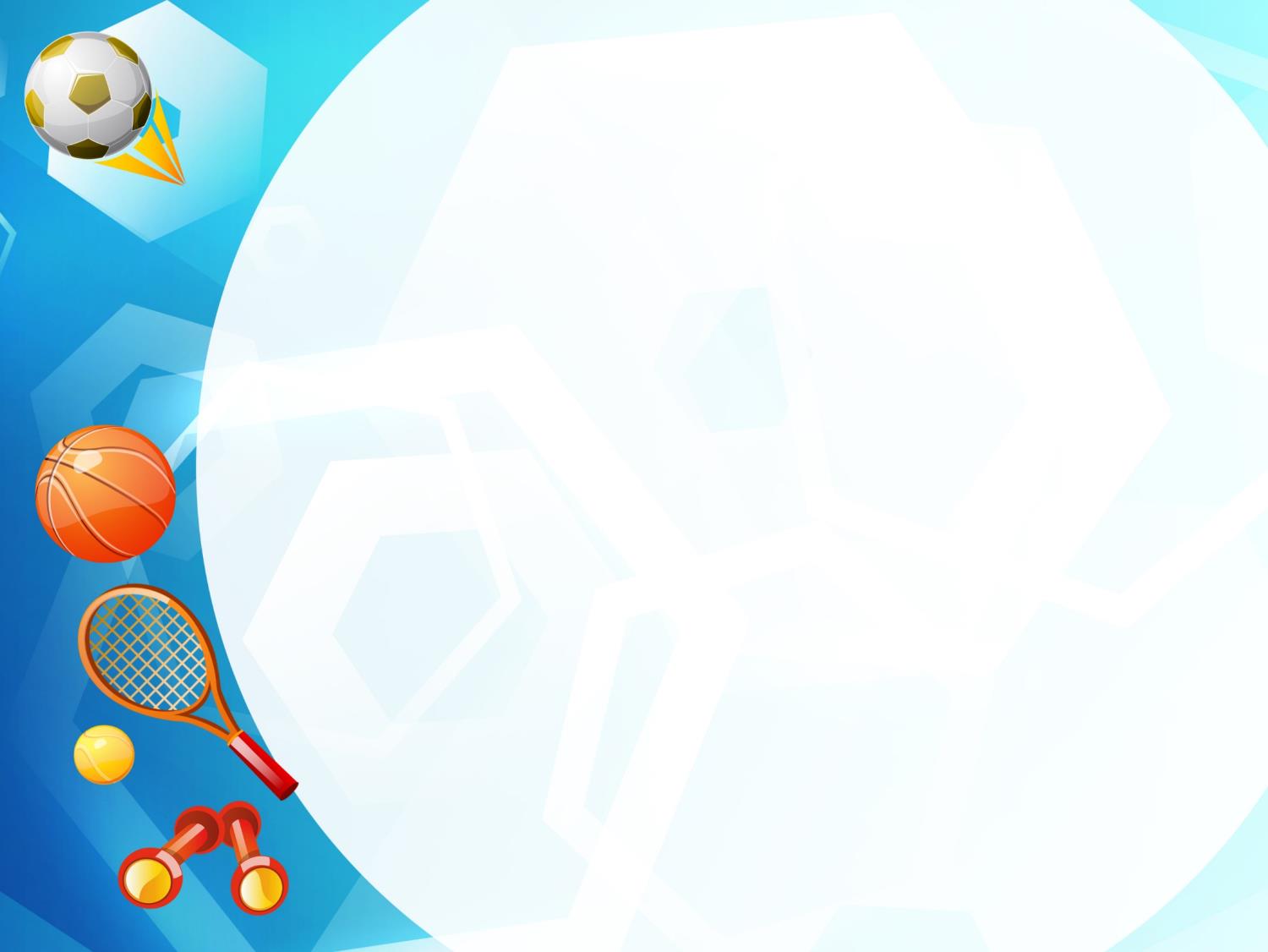 Стендовая информация
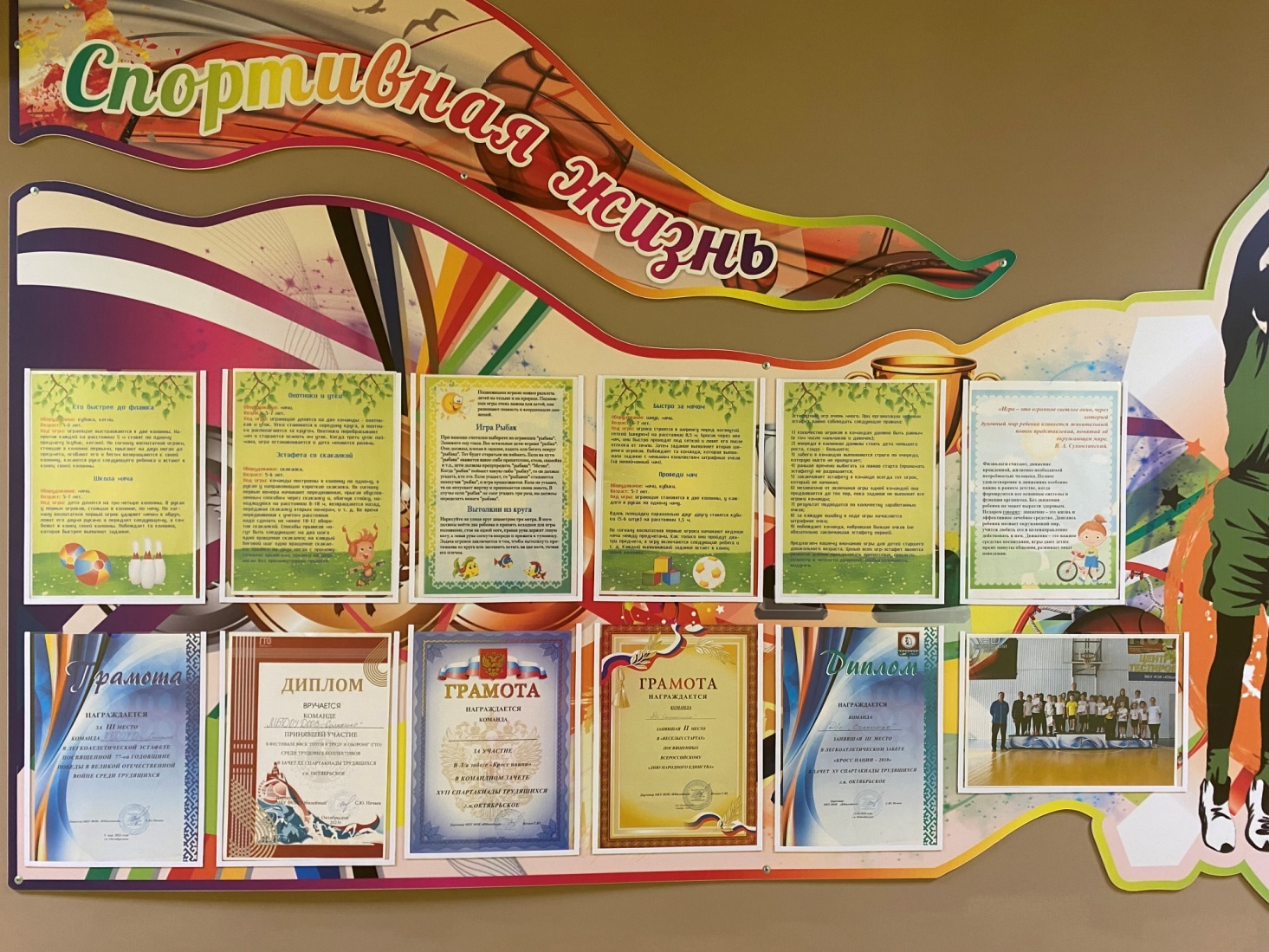 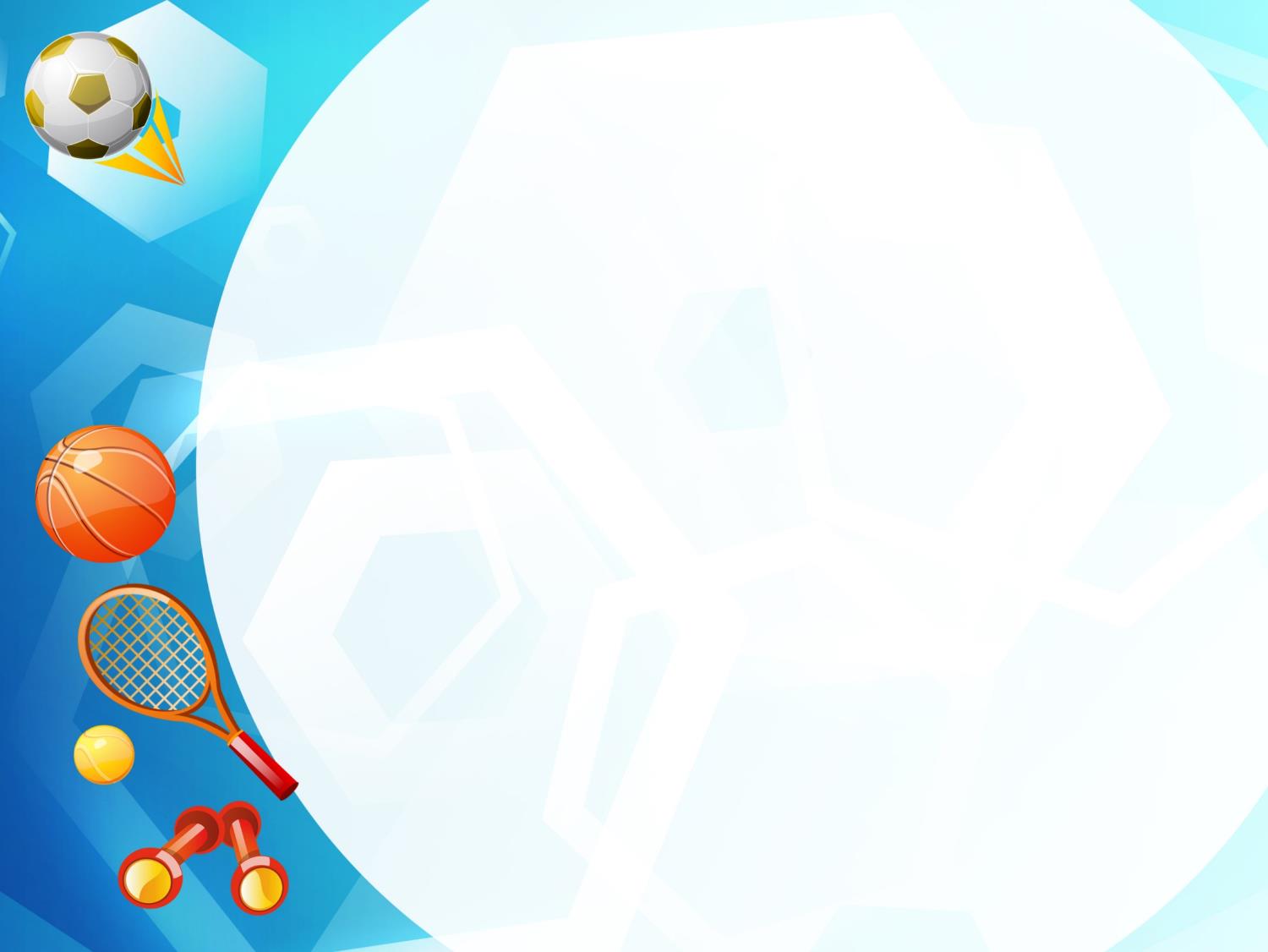 Проект 
      «Отчизны славные сыны!»
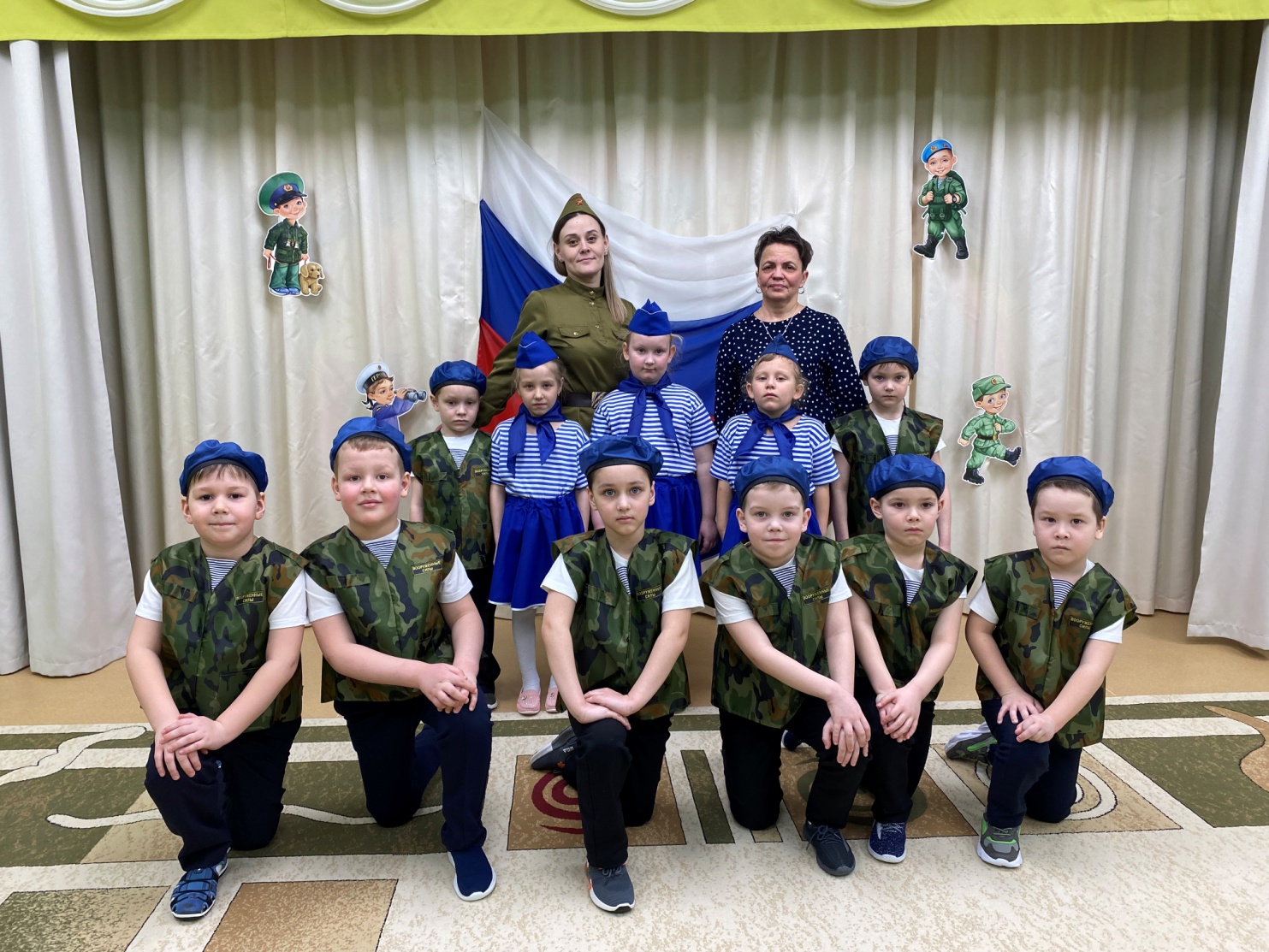 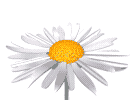 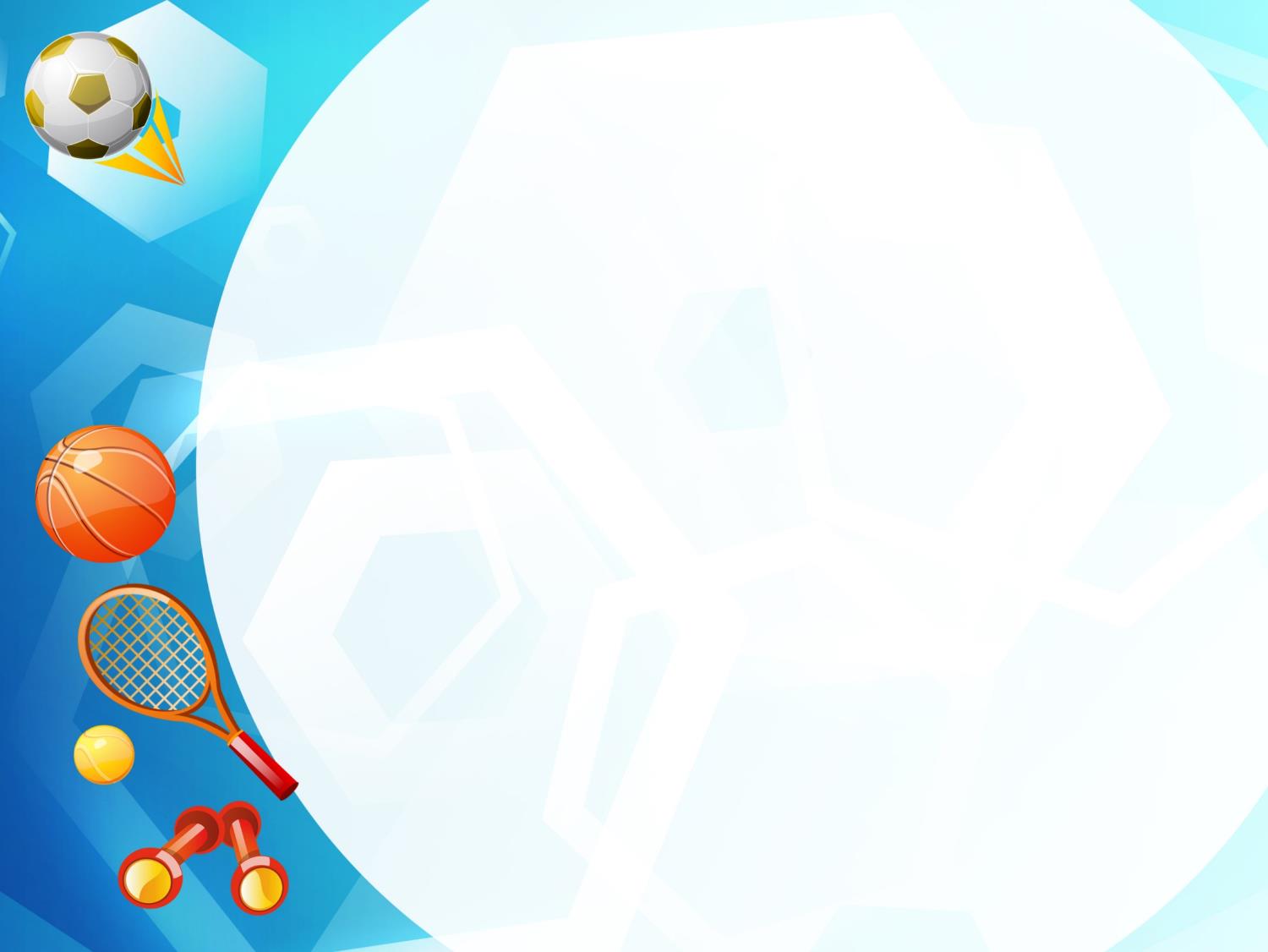 «Папа и я – защитники Отечества!»
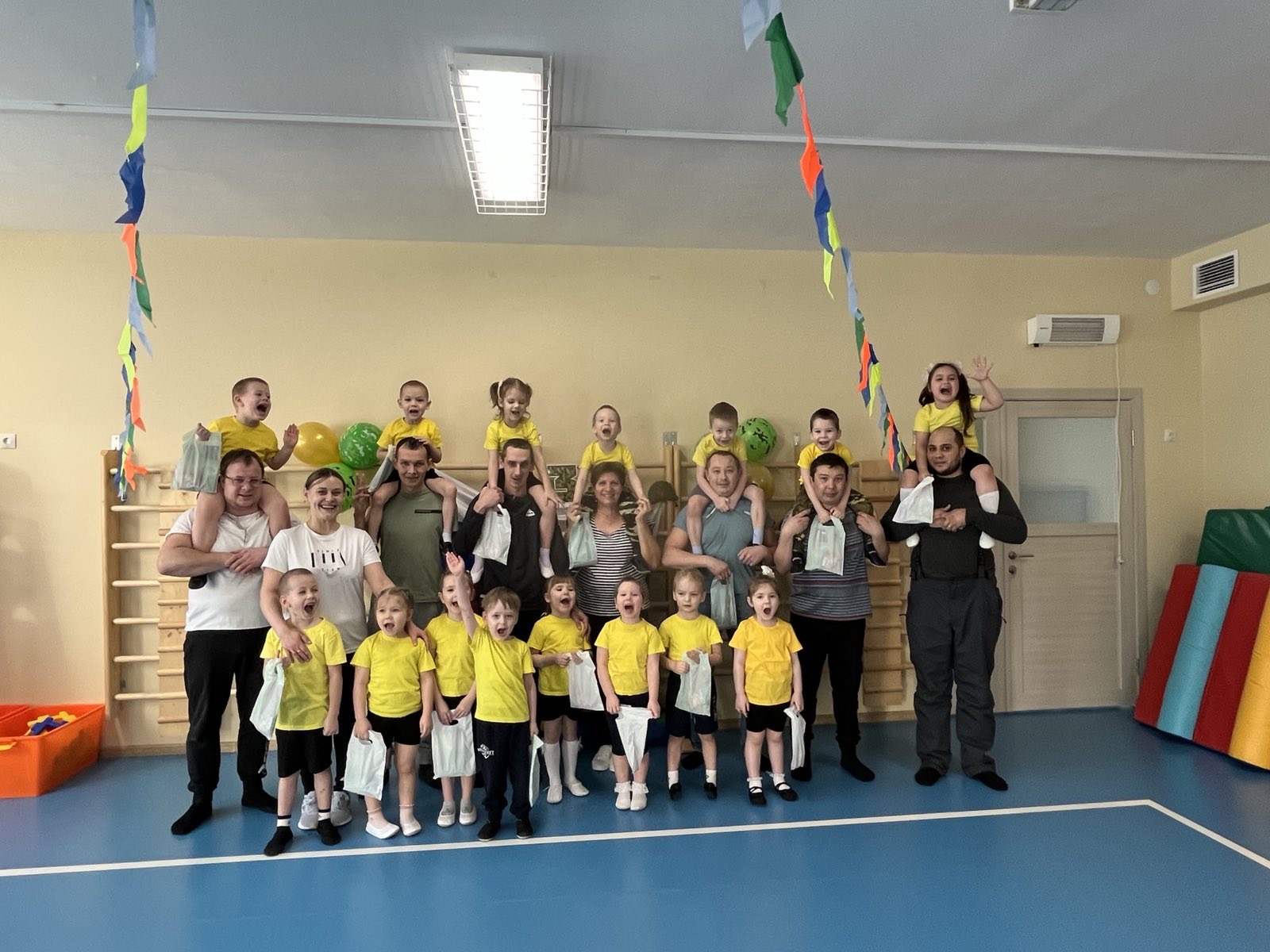 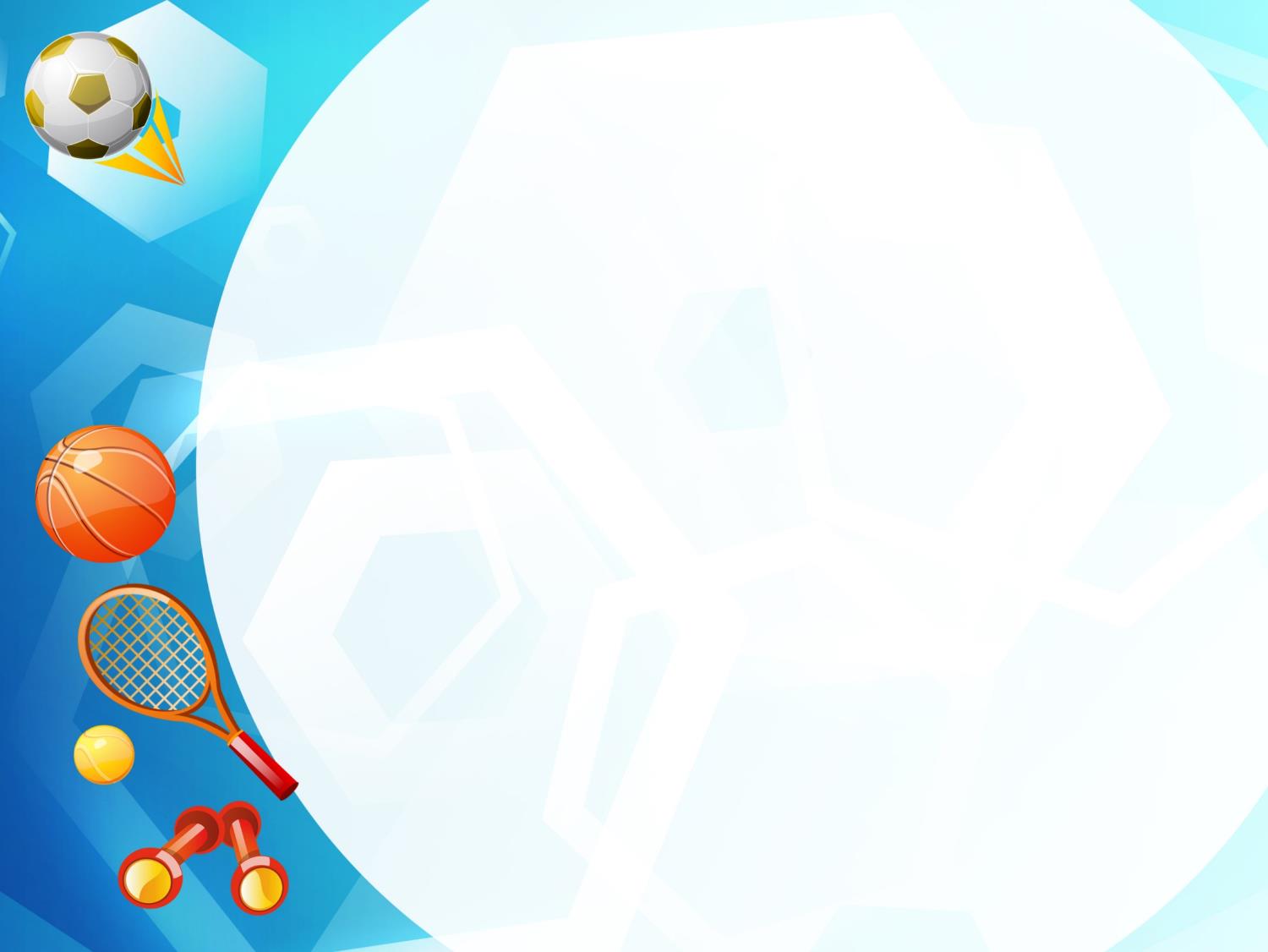 «И не может быть иначе, папа прыгает и скачет!»
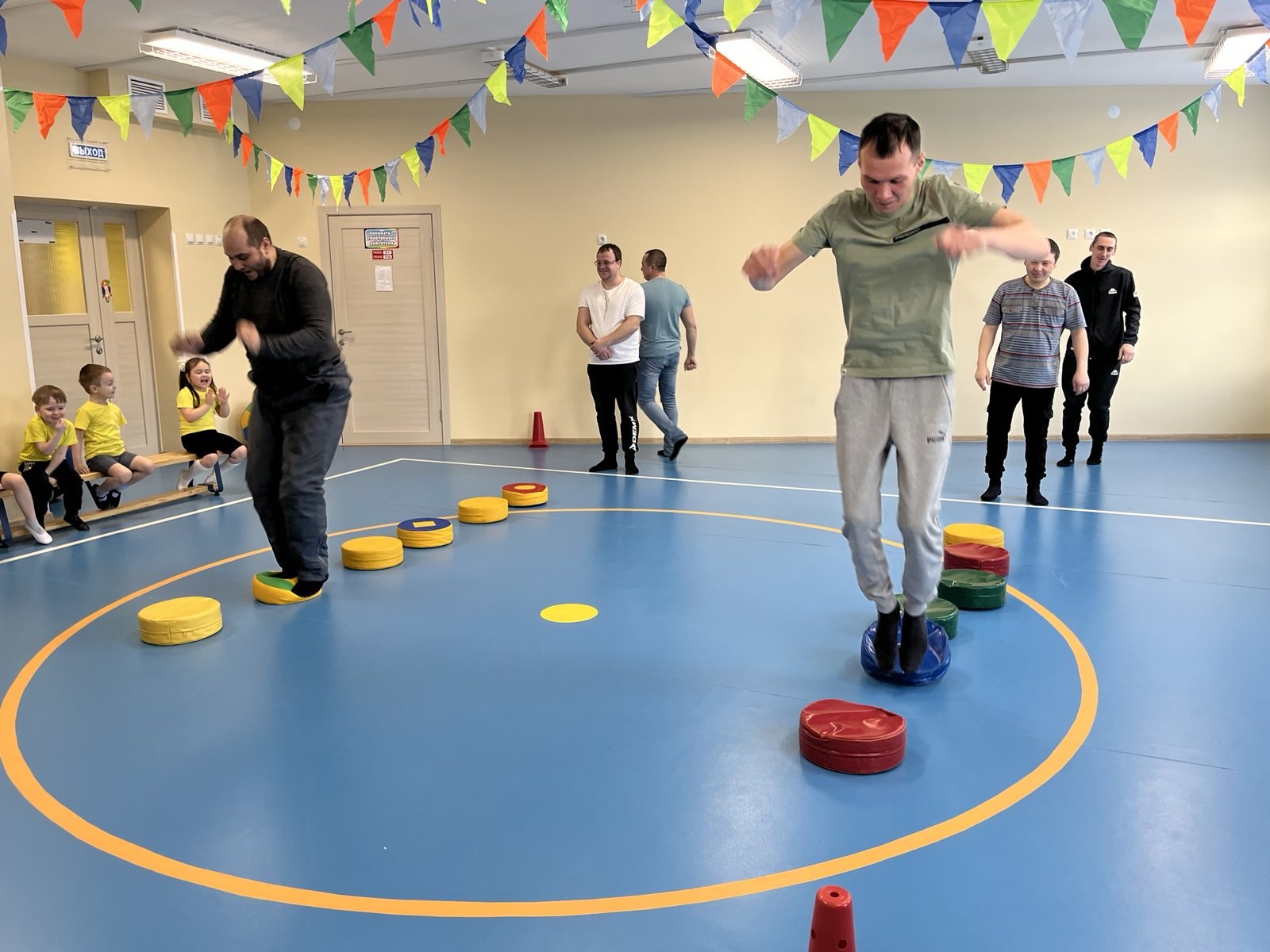 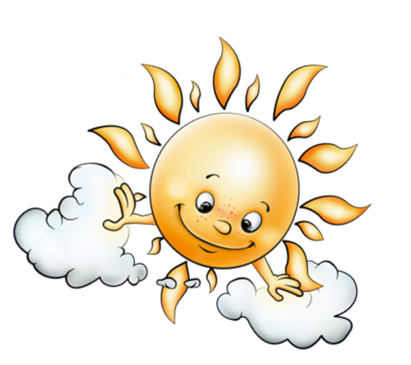 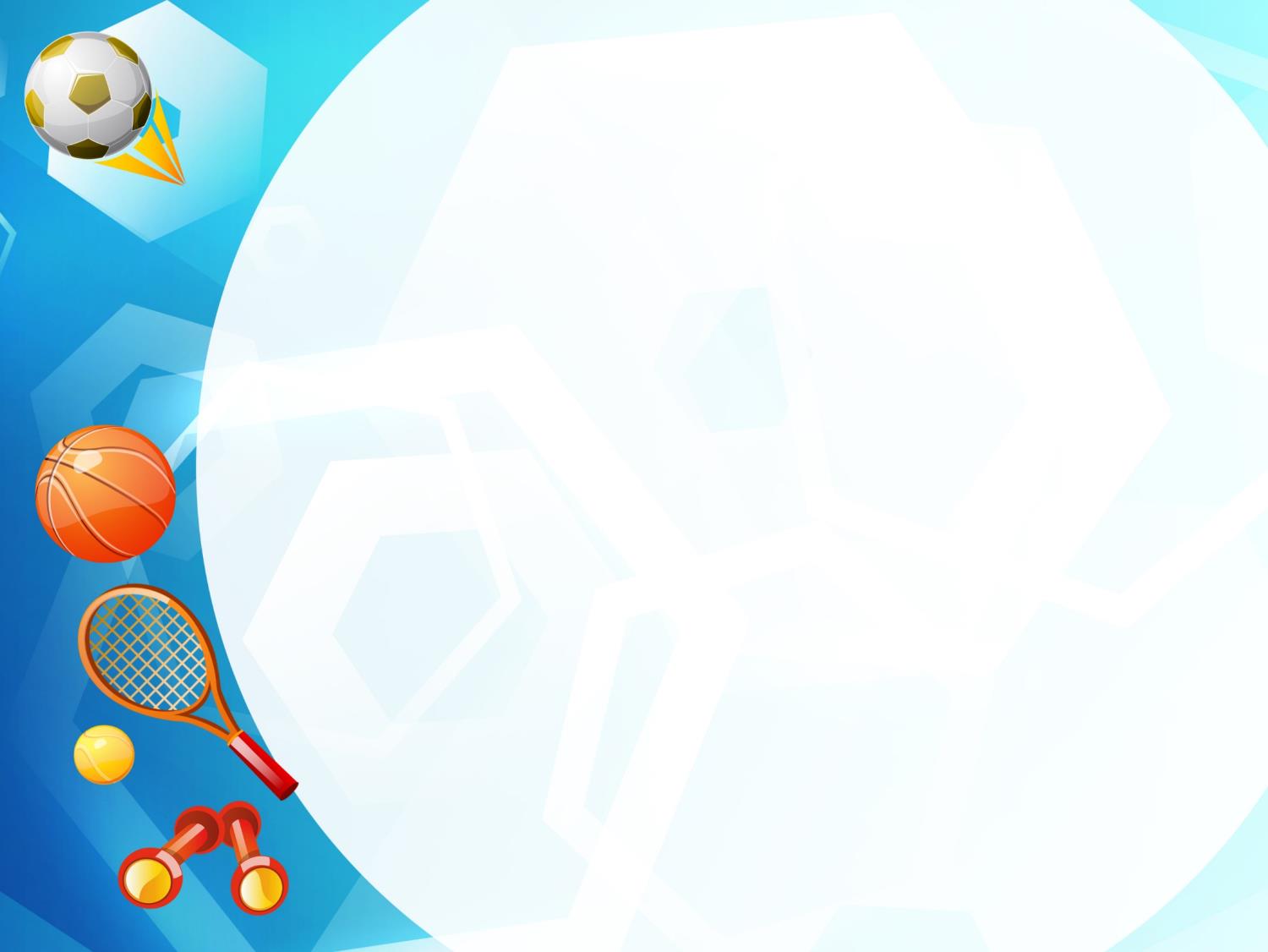 «Осенний кросс!»
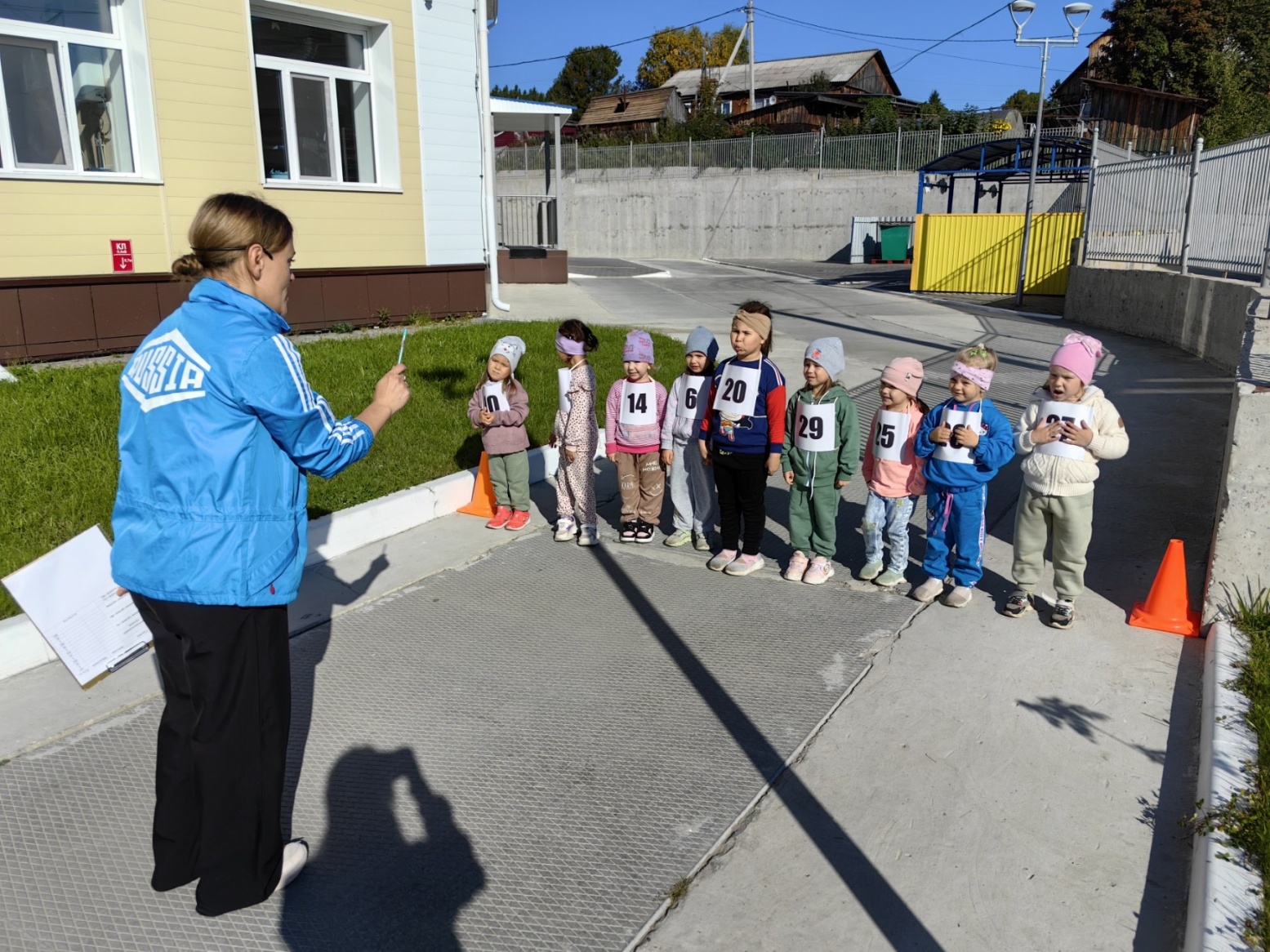 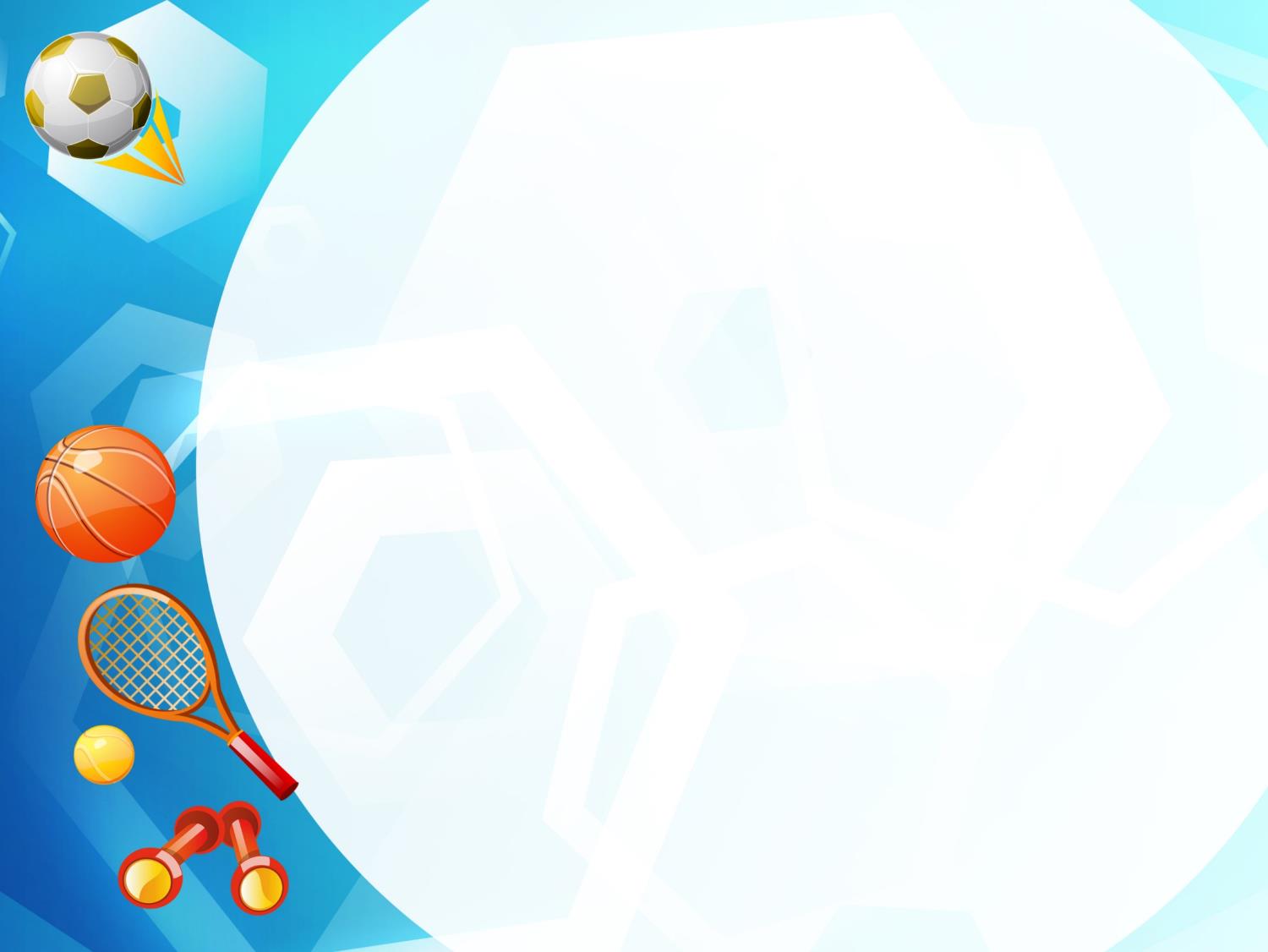 «Первые дипломы!»
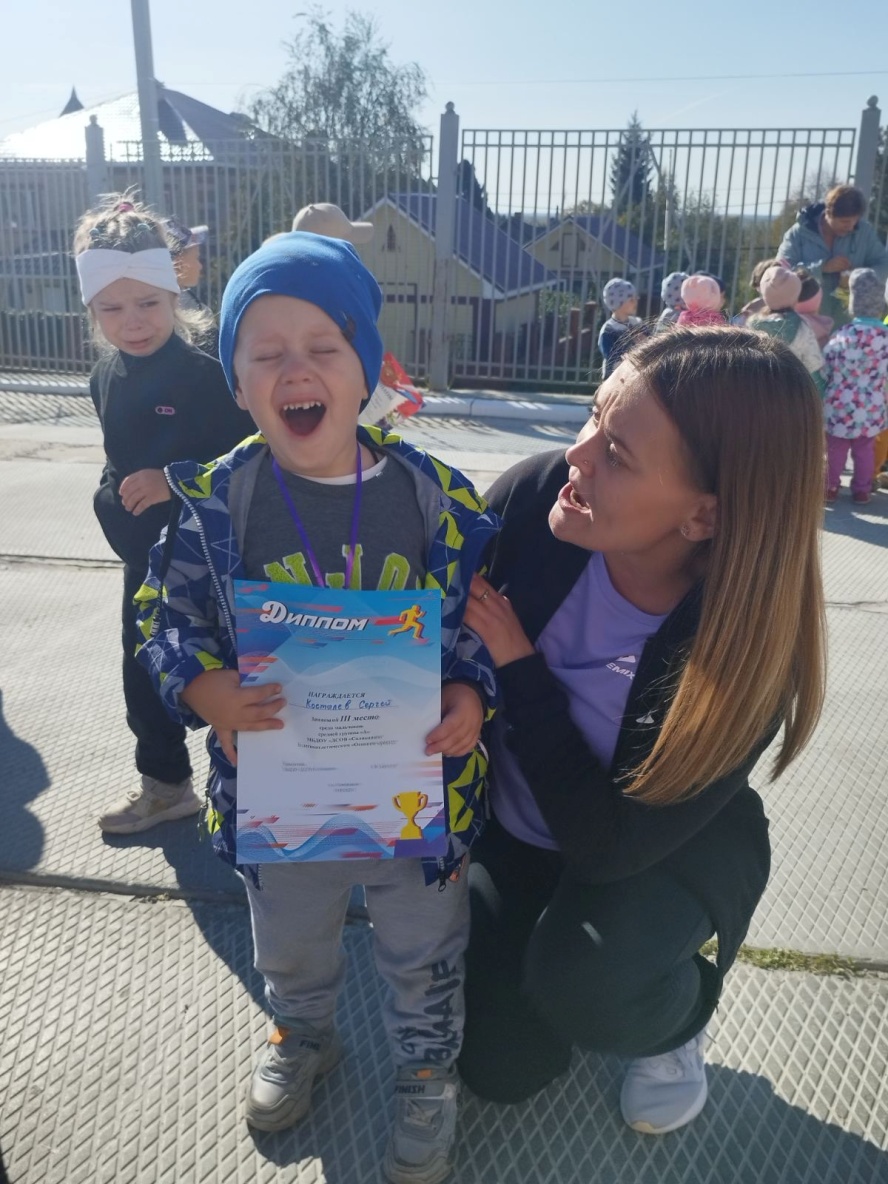 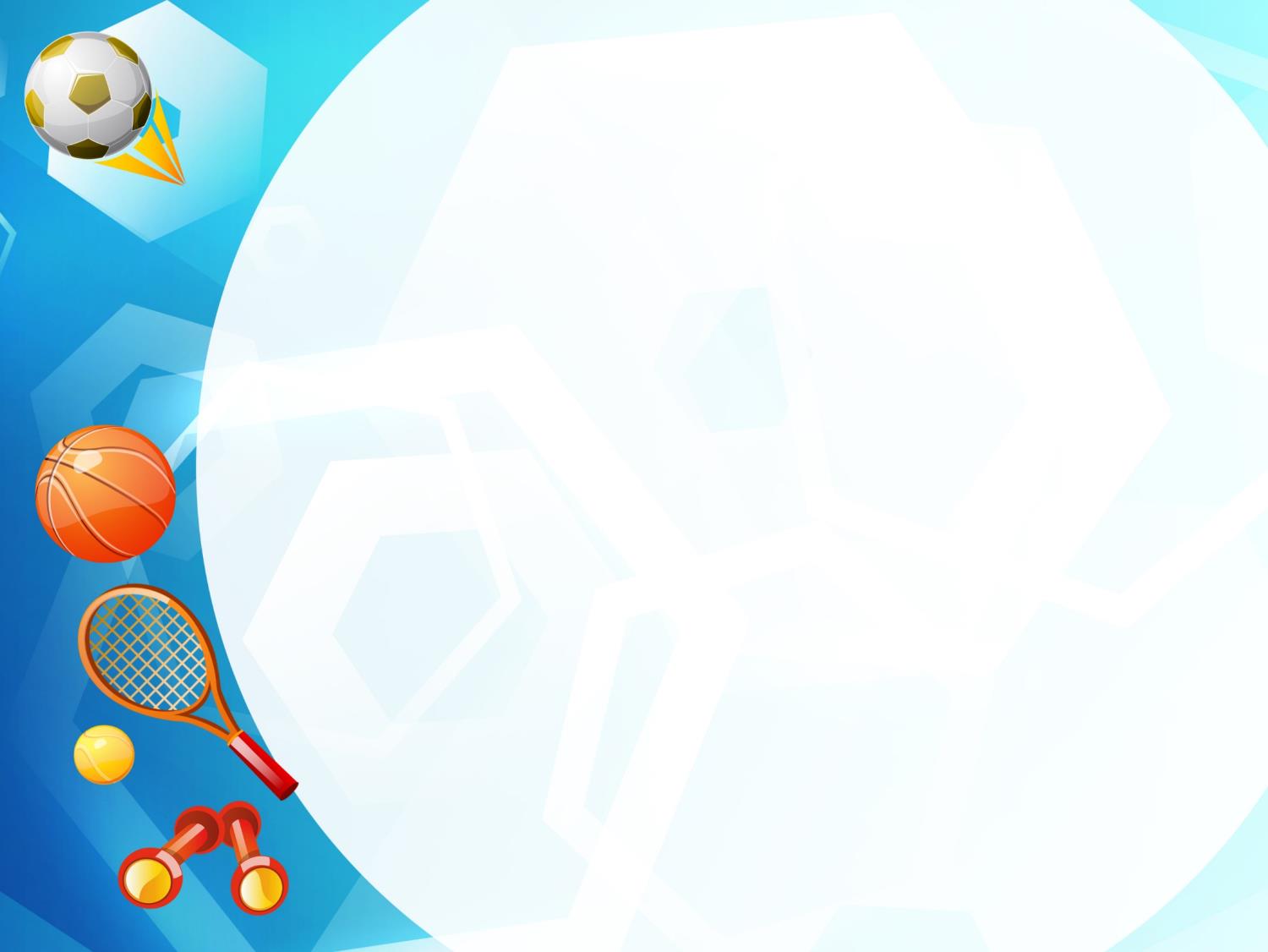 Родительский клуб «Крепыши!»
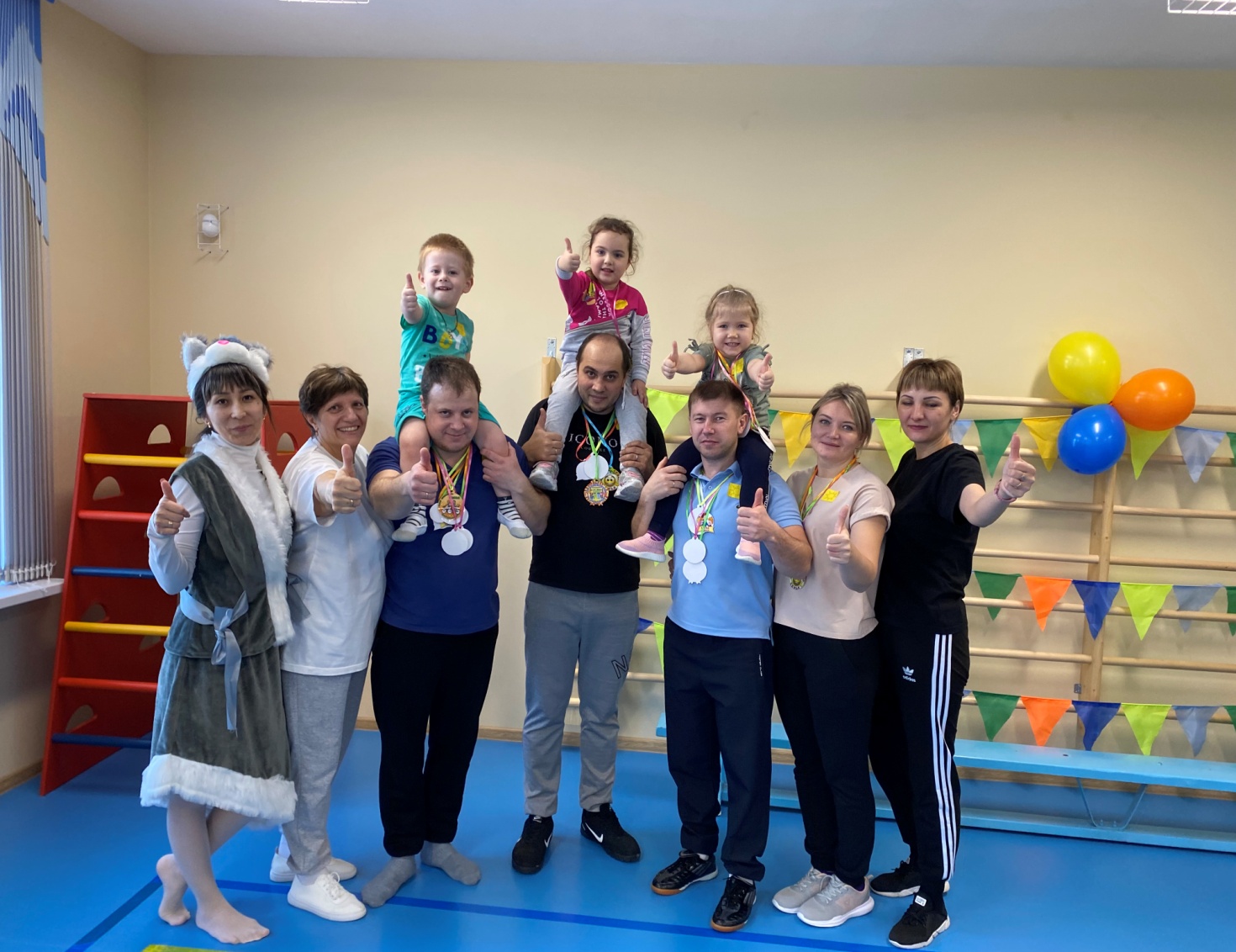 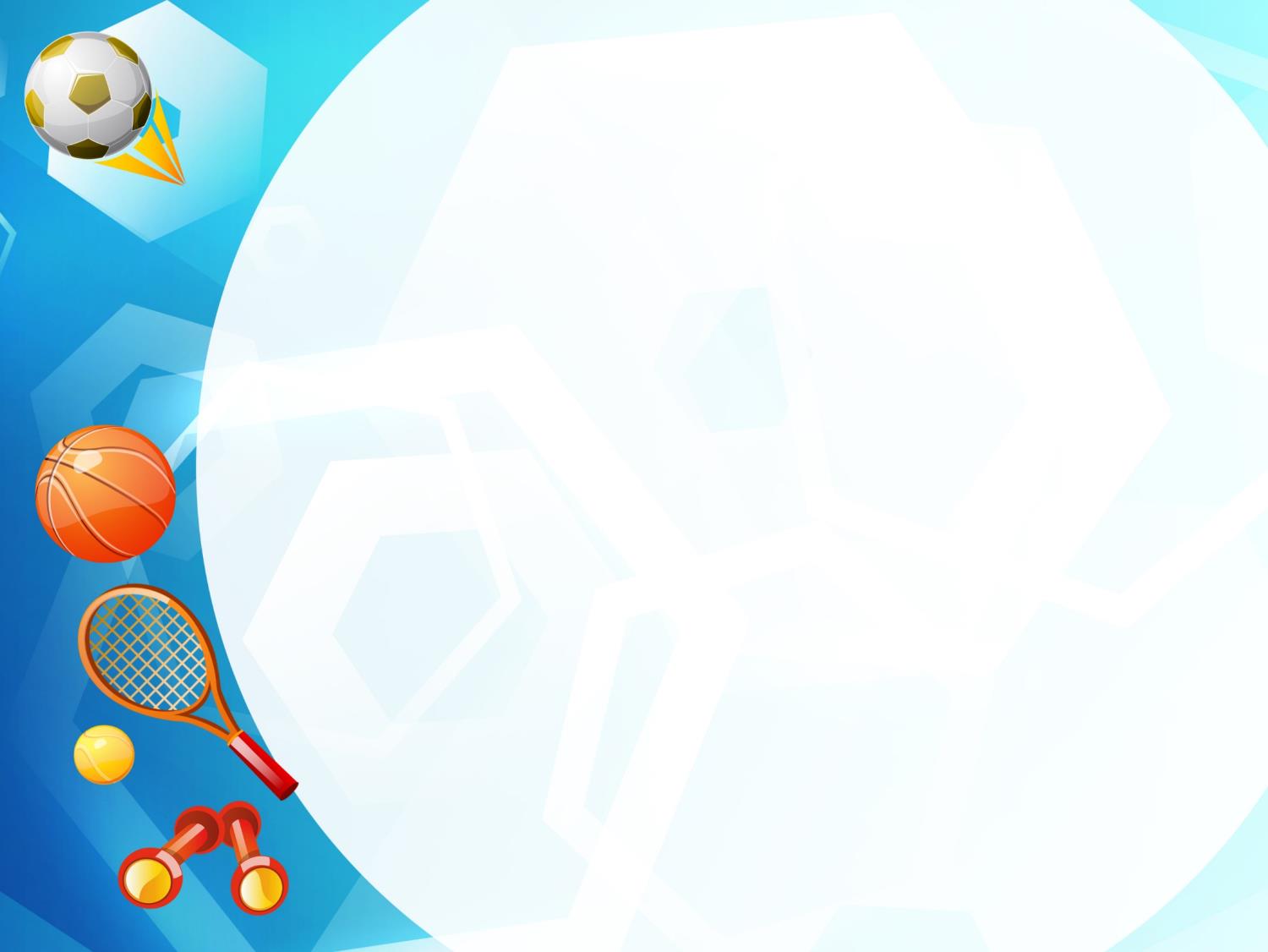 Папа, мама, я – спортивная семья!»
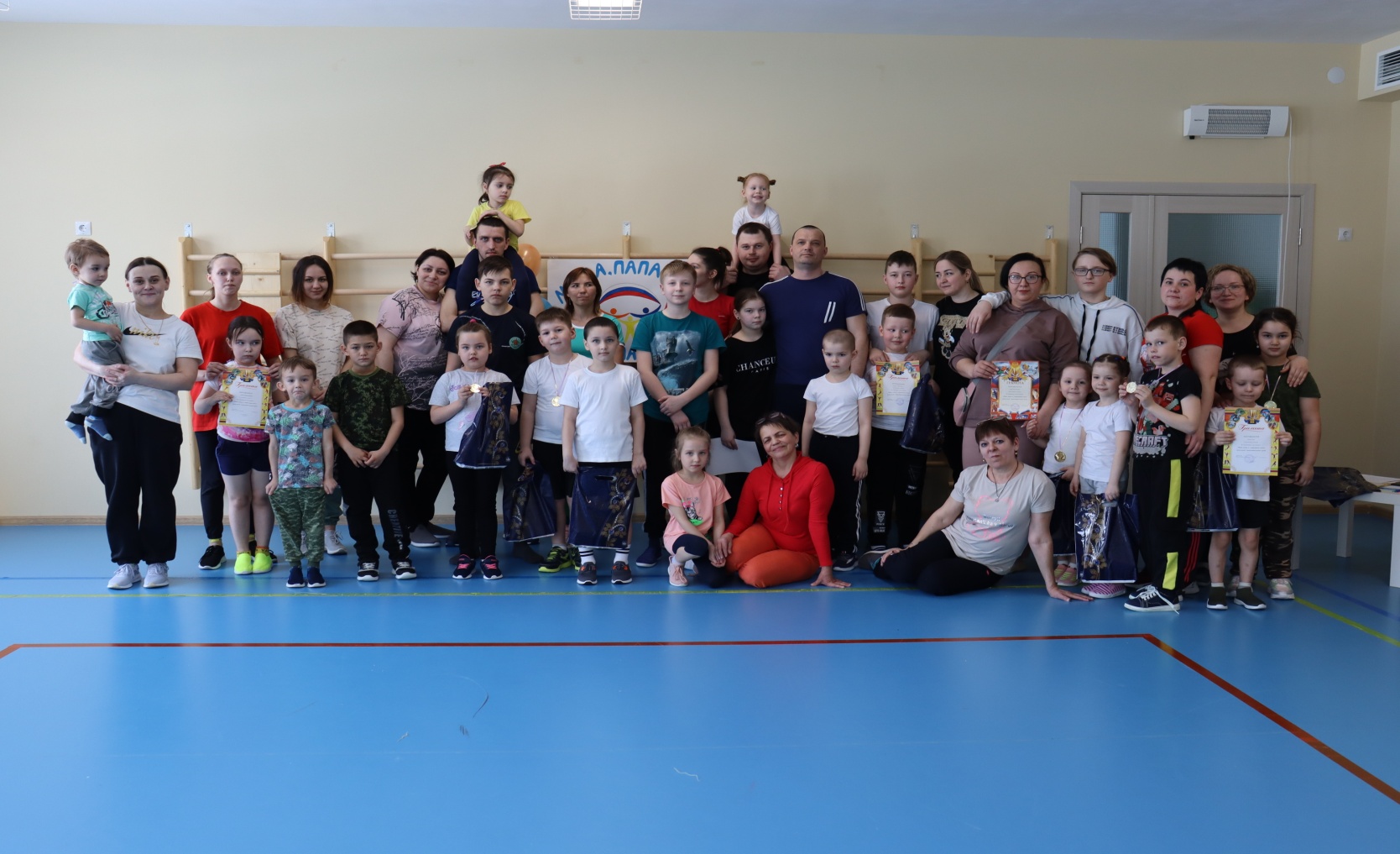 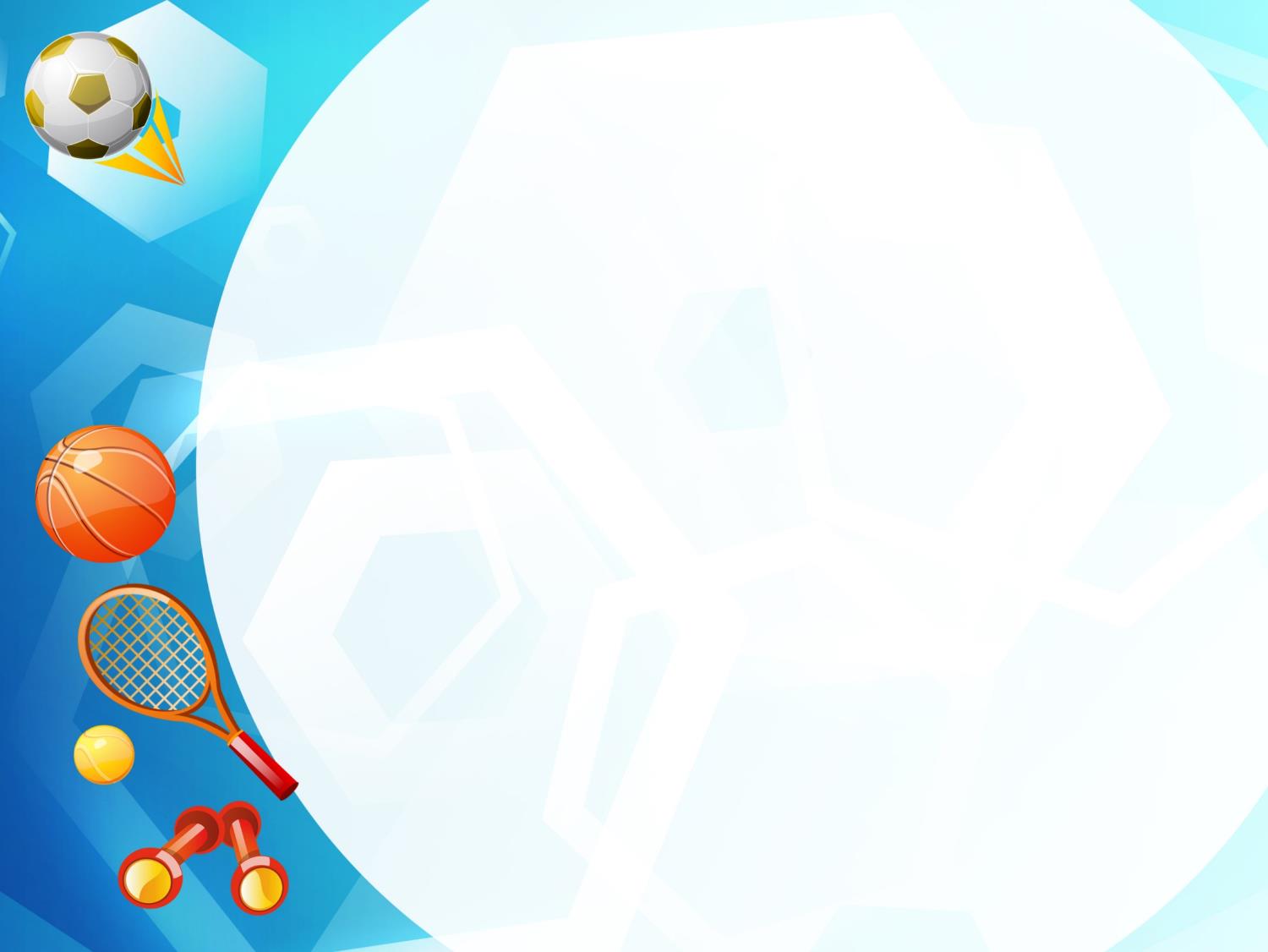 «Мы не знаем горя, бед -выполняя эстафеты!»
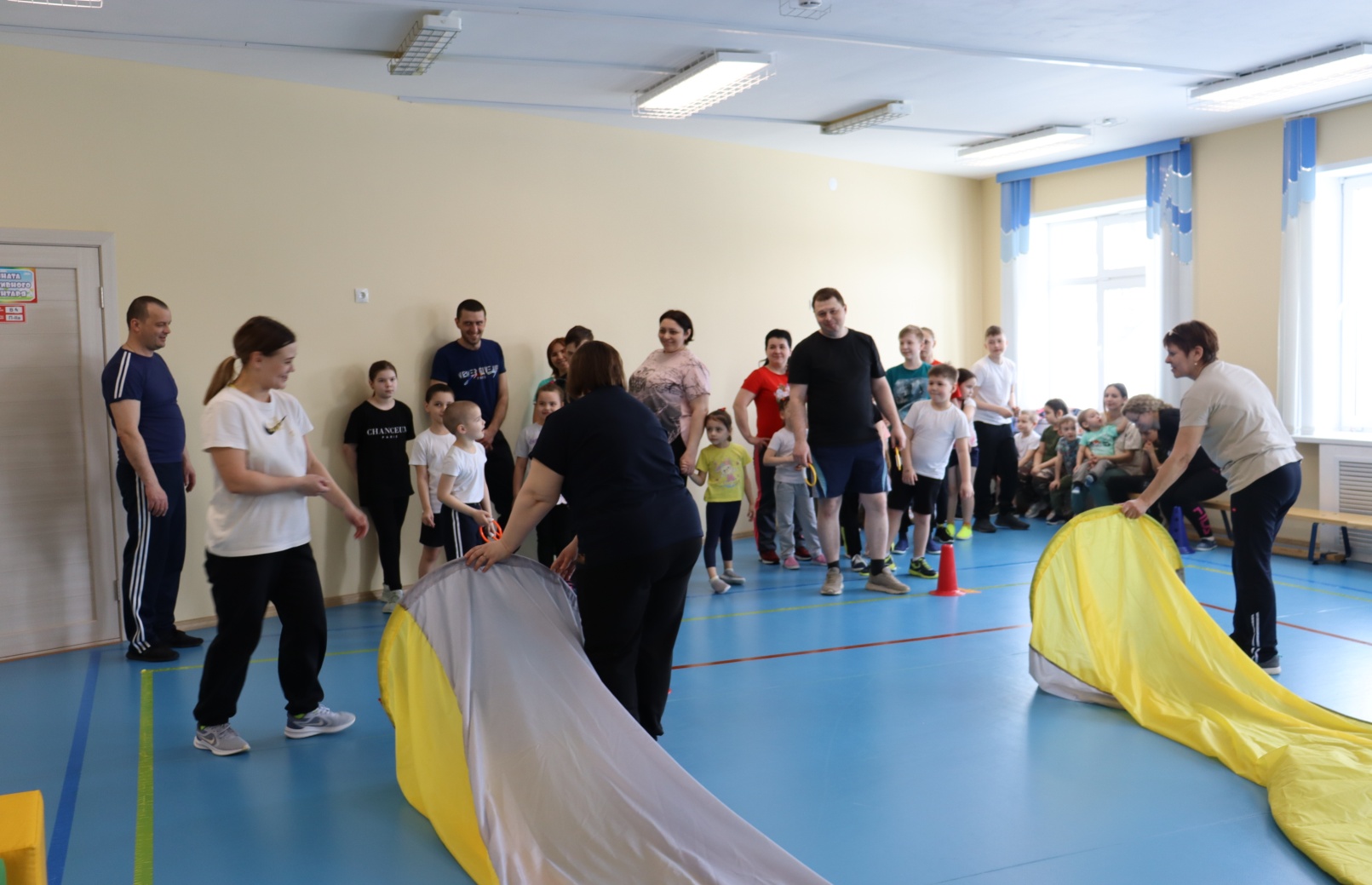 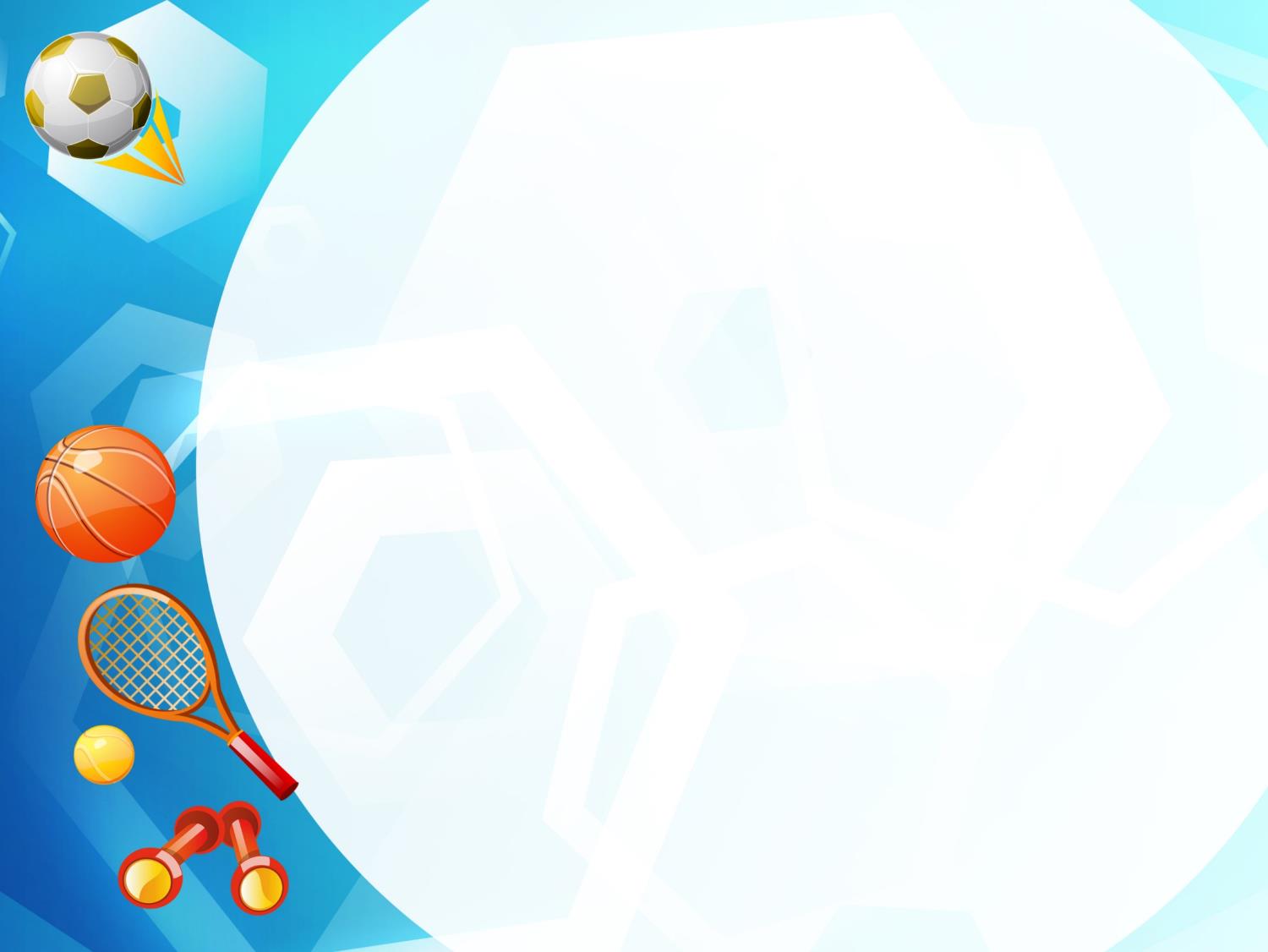 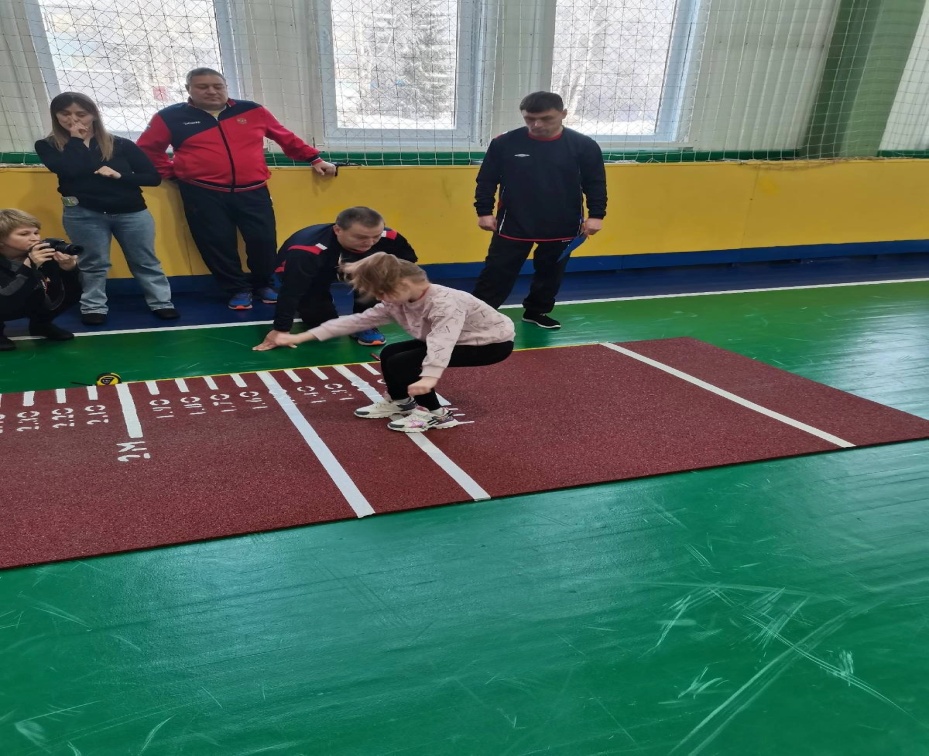 «Фестиваль ВФСК ГТО»
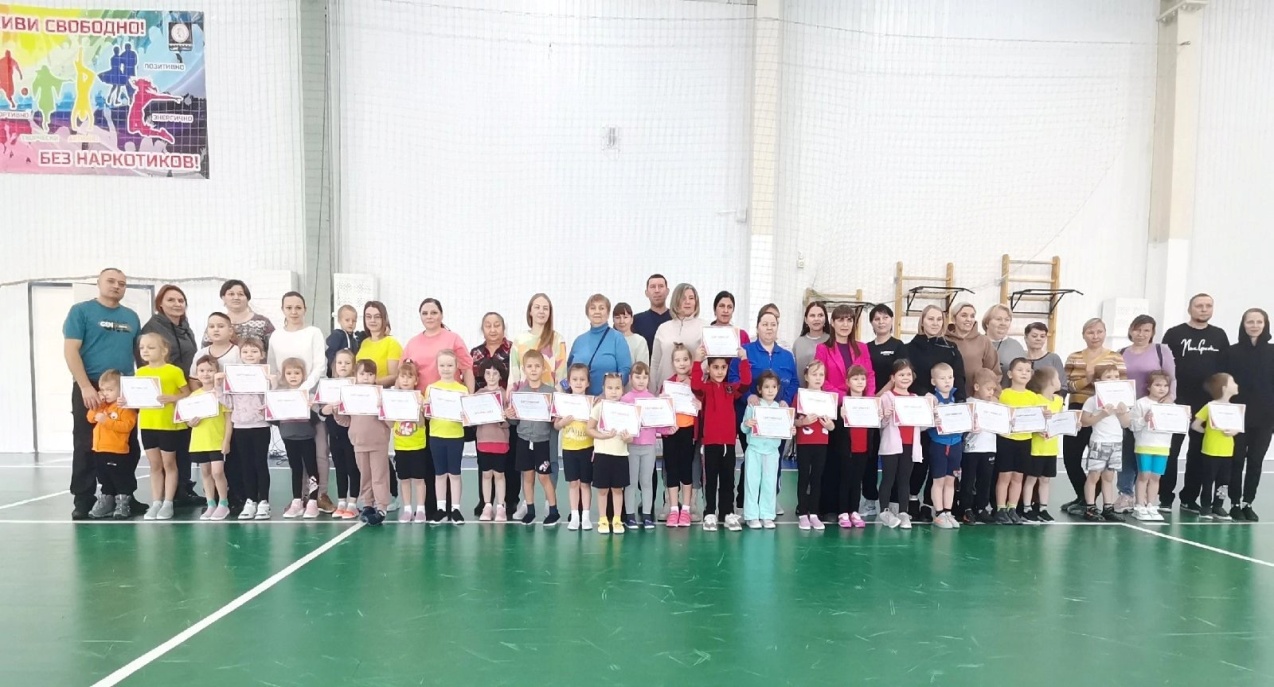 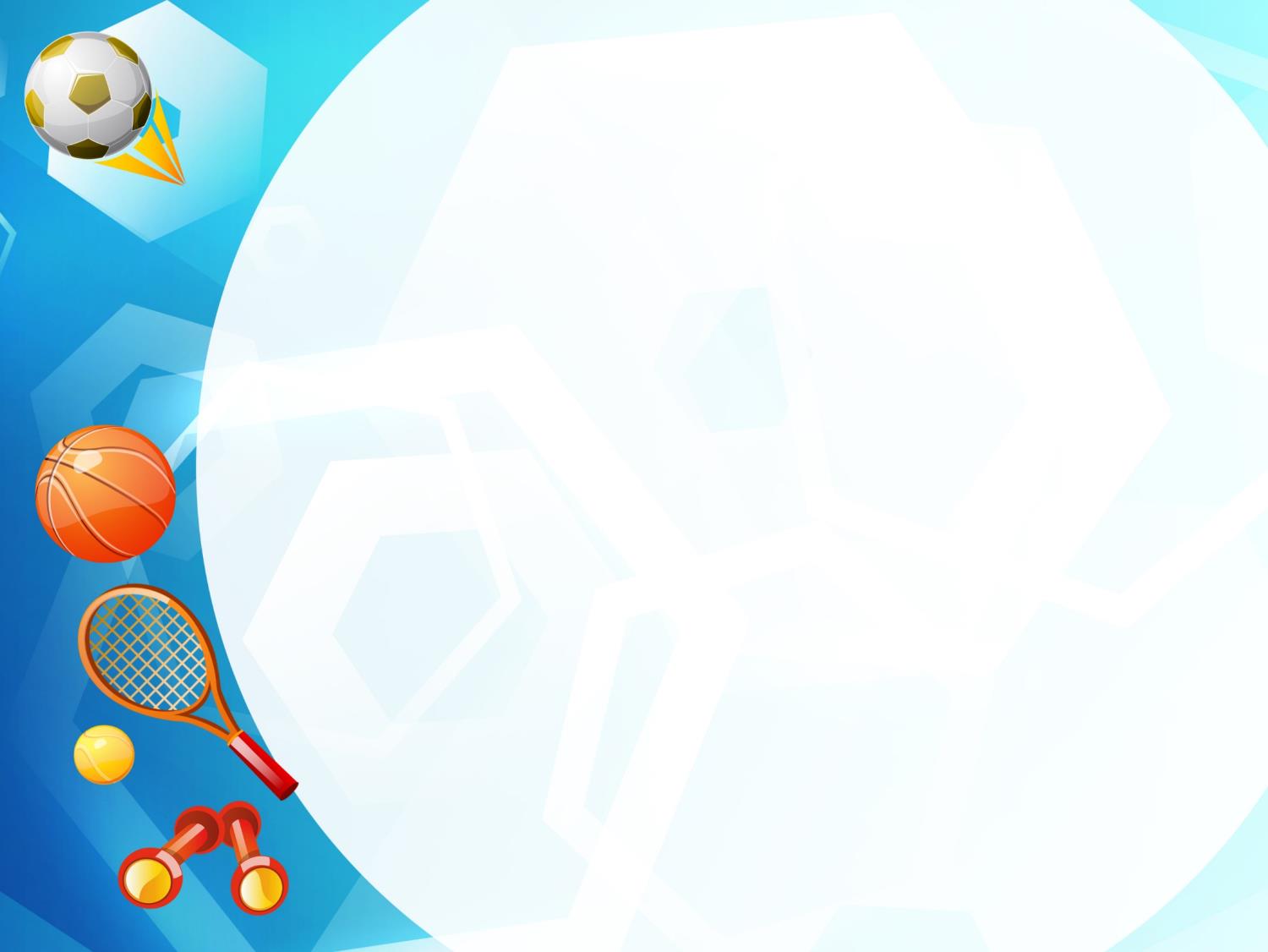 «Губернаторские соревнования»
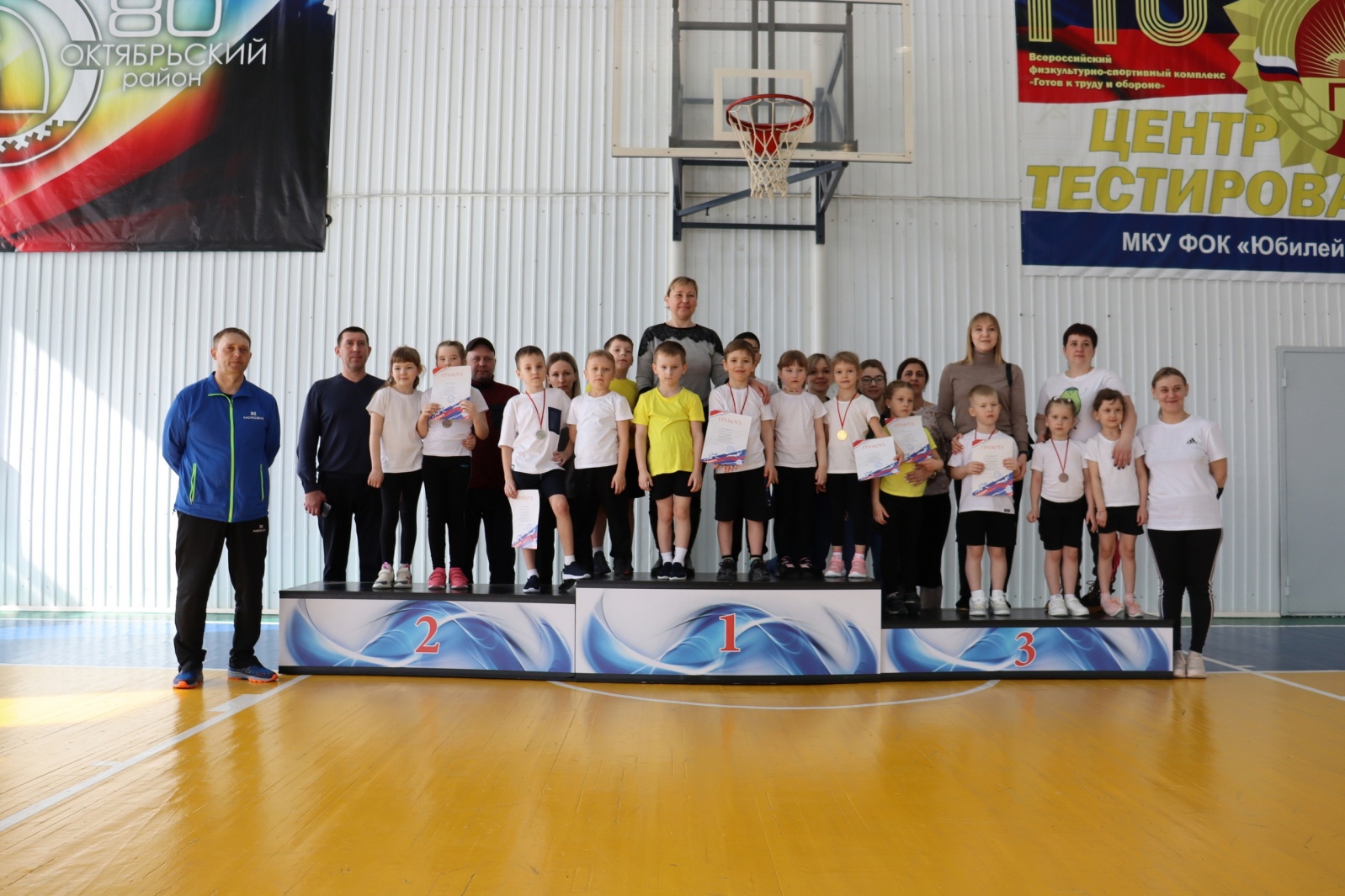 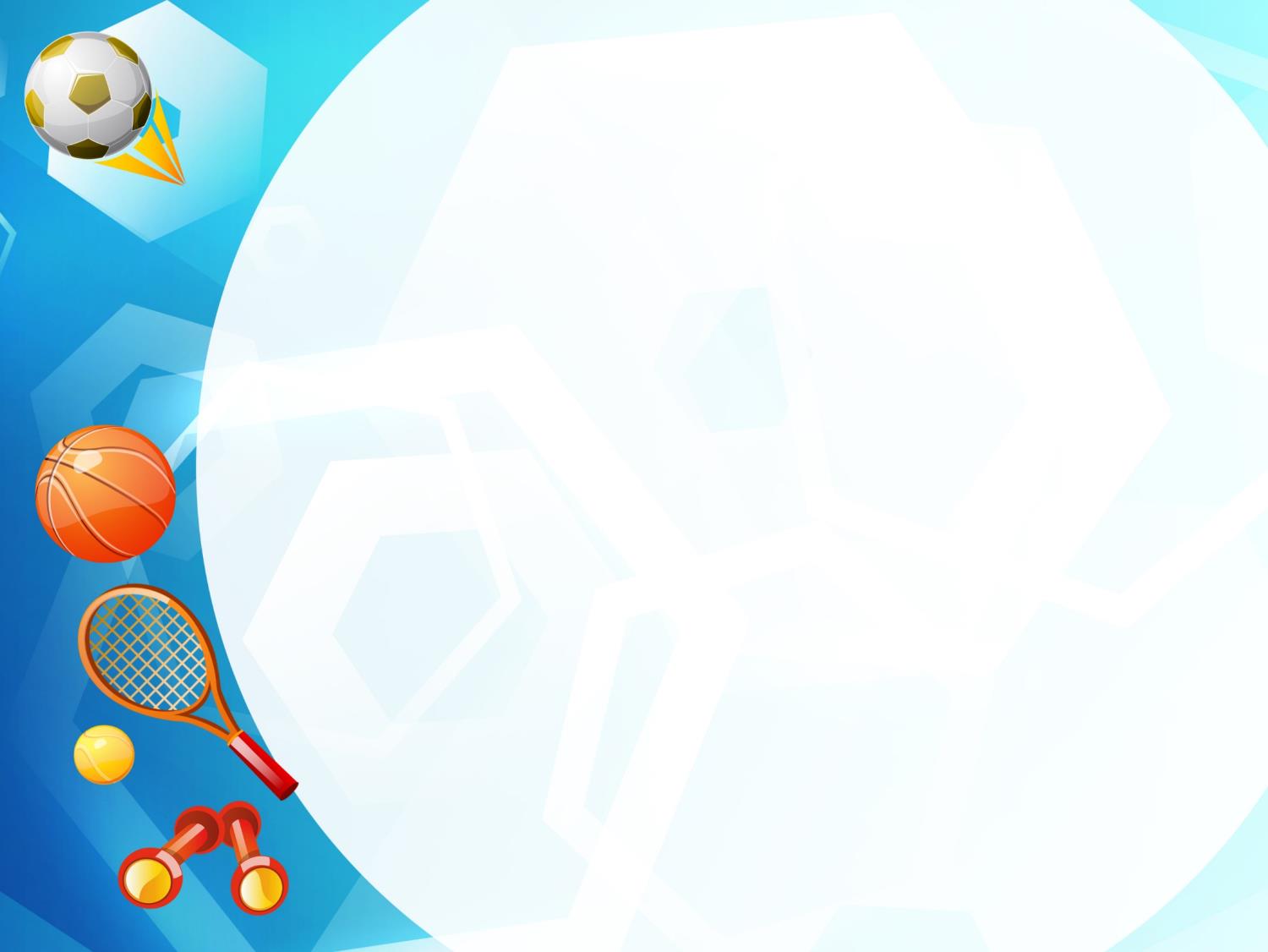 «Сдаем нормативы!»
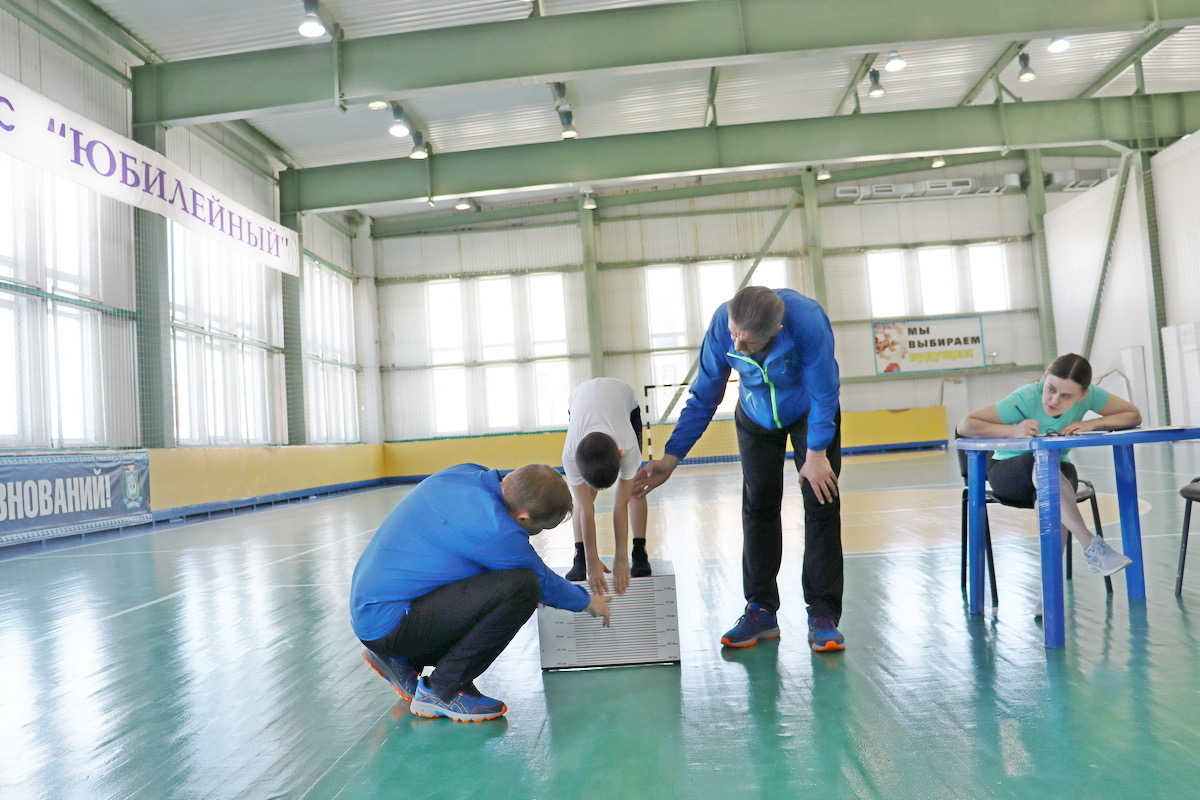 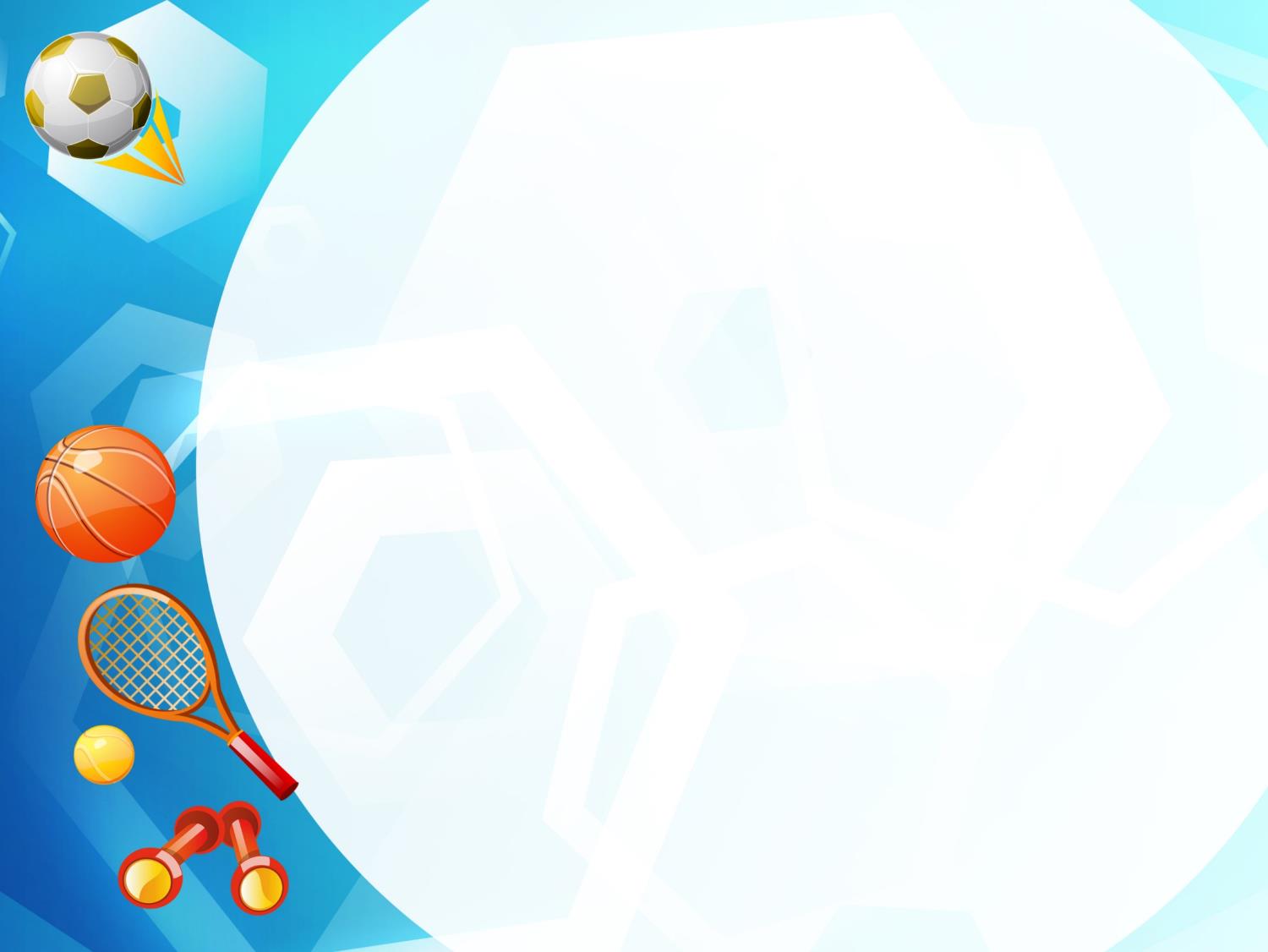 «Наши дипломы!»
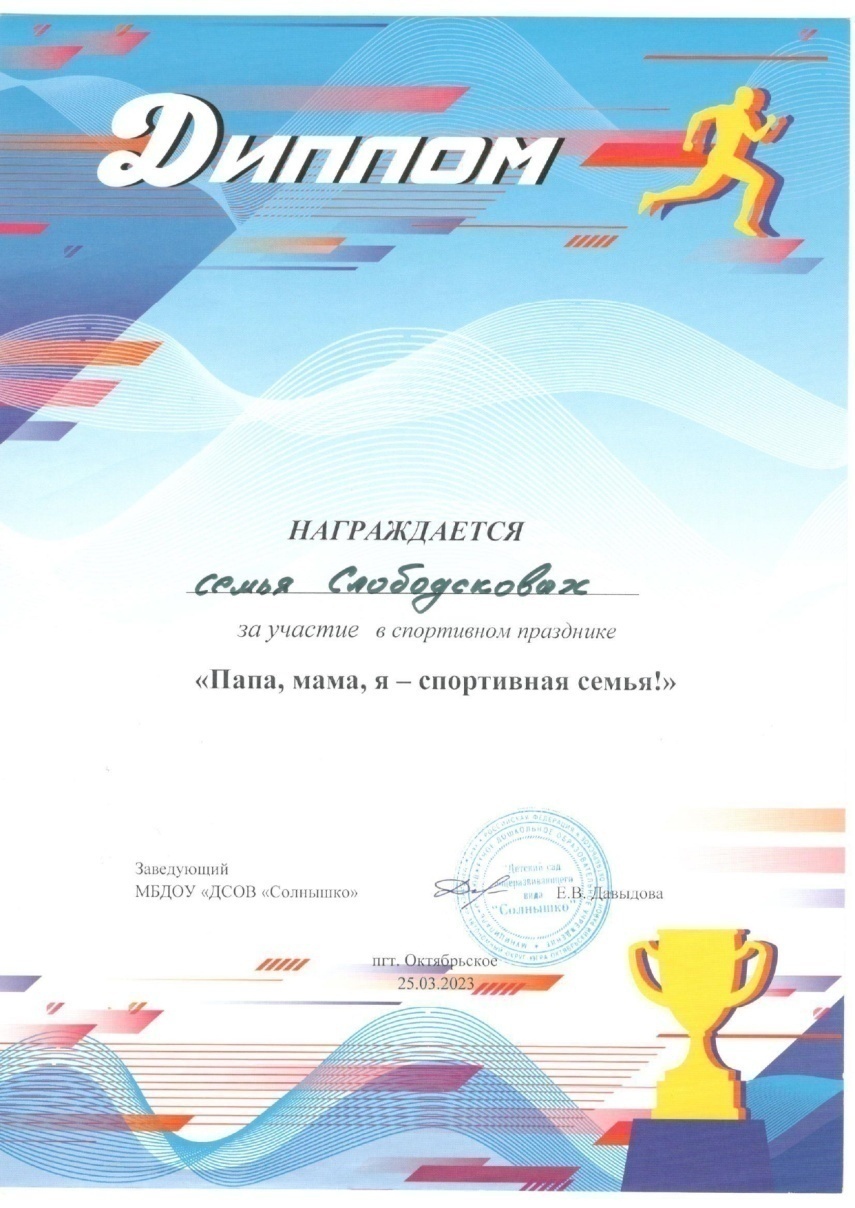 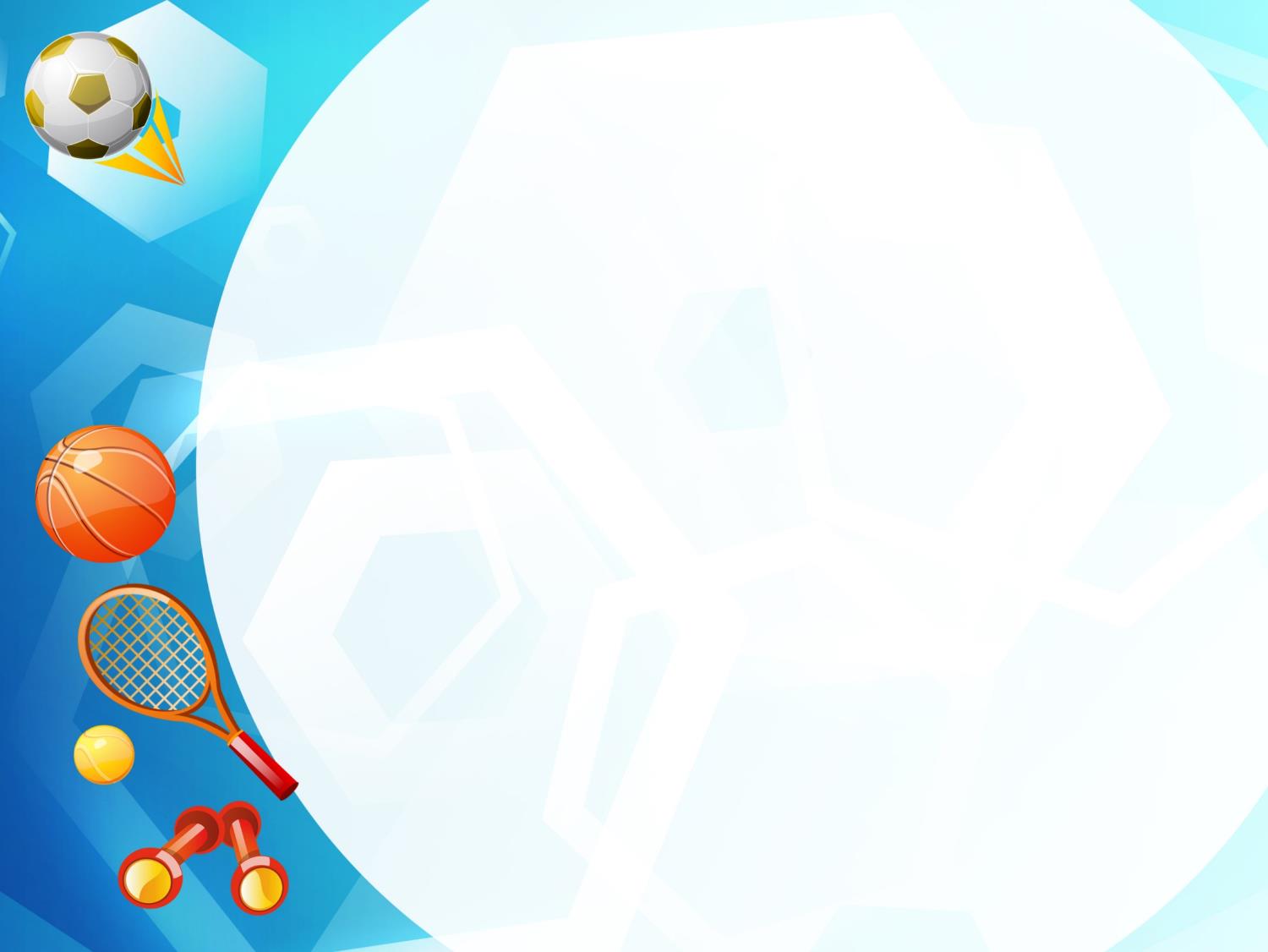 «Наши достижения!»
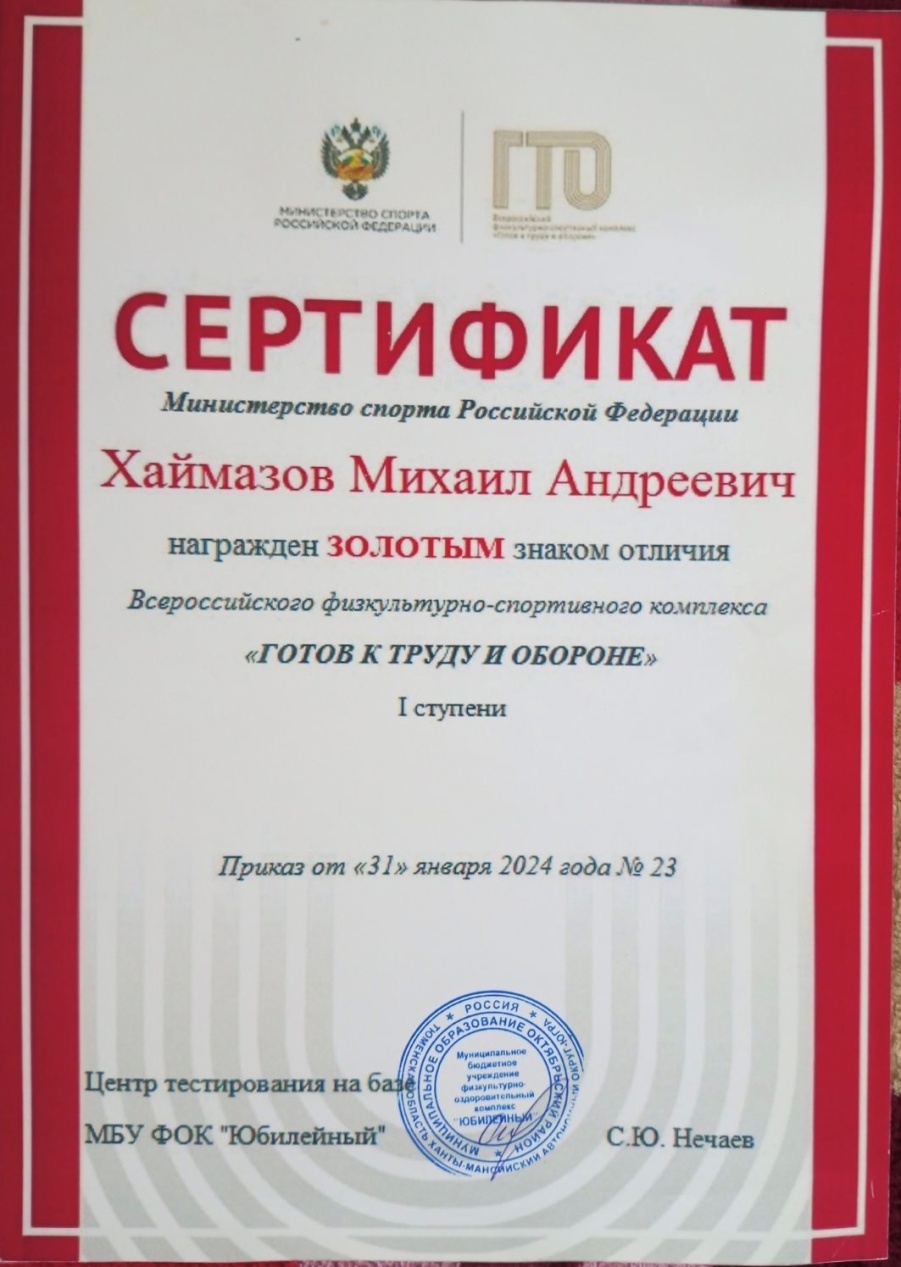